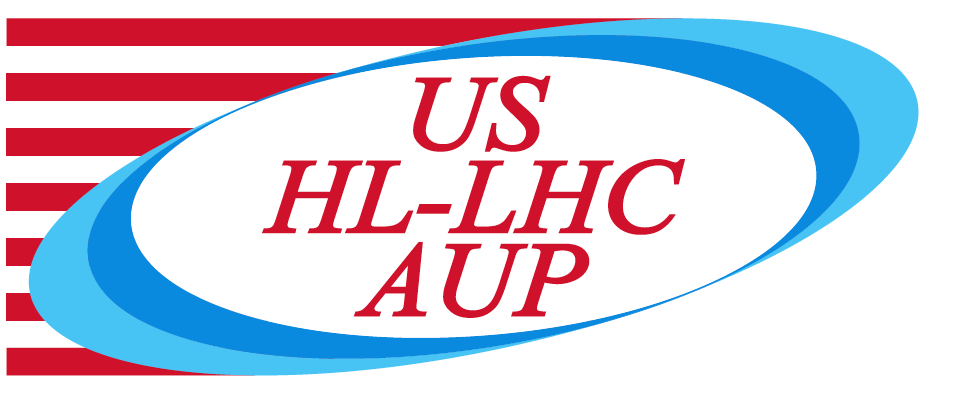 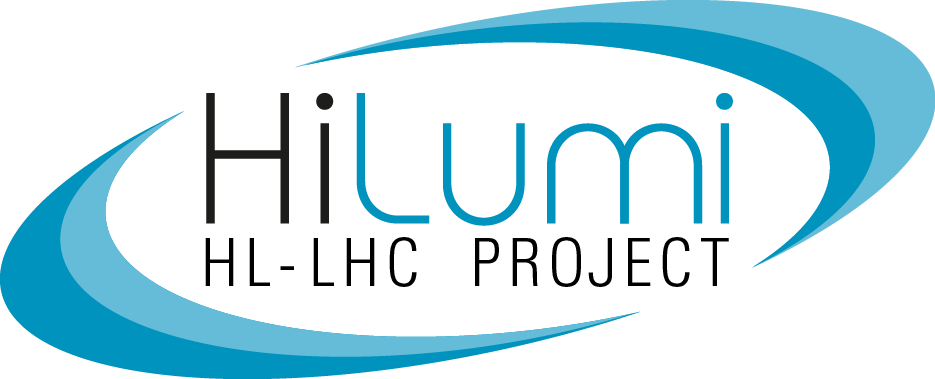 MQXFA13b SG Data during Testing
L. Garcia Fajardo, D. Cheng, P. Ferracin, G. Vallone
07/29/2024
LBNL
MQXFA SG Gauges Layout
RE
MID
LE
Shell 7
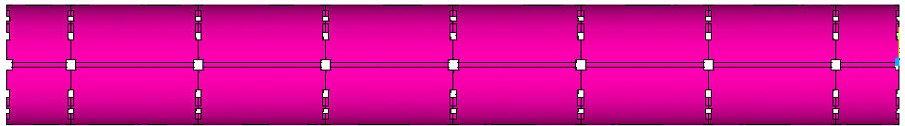 Shell 4
Shell 2
Rod Stations
Coil Stations
Coil Stations
Only HBM gauges are installed.
Shell gauges --- three axial locations:
Shell gauges (T & Z): on shell 2, 4, & 7
Coil gauges (T & Z): on the axial location of 3989 mm (RE) from LE.
Rod stations are located on the RE
Each station is full bridge with four individual gauges.
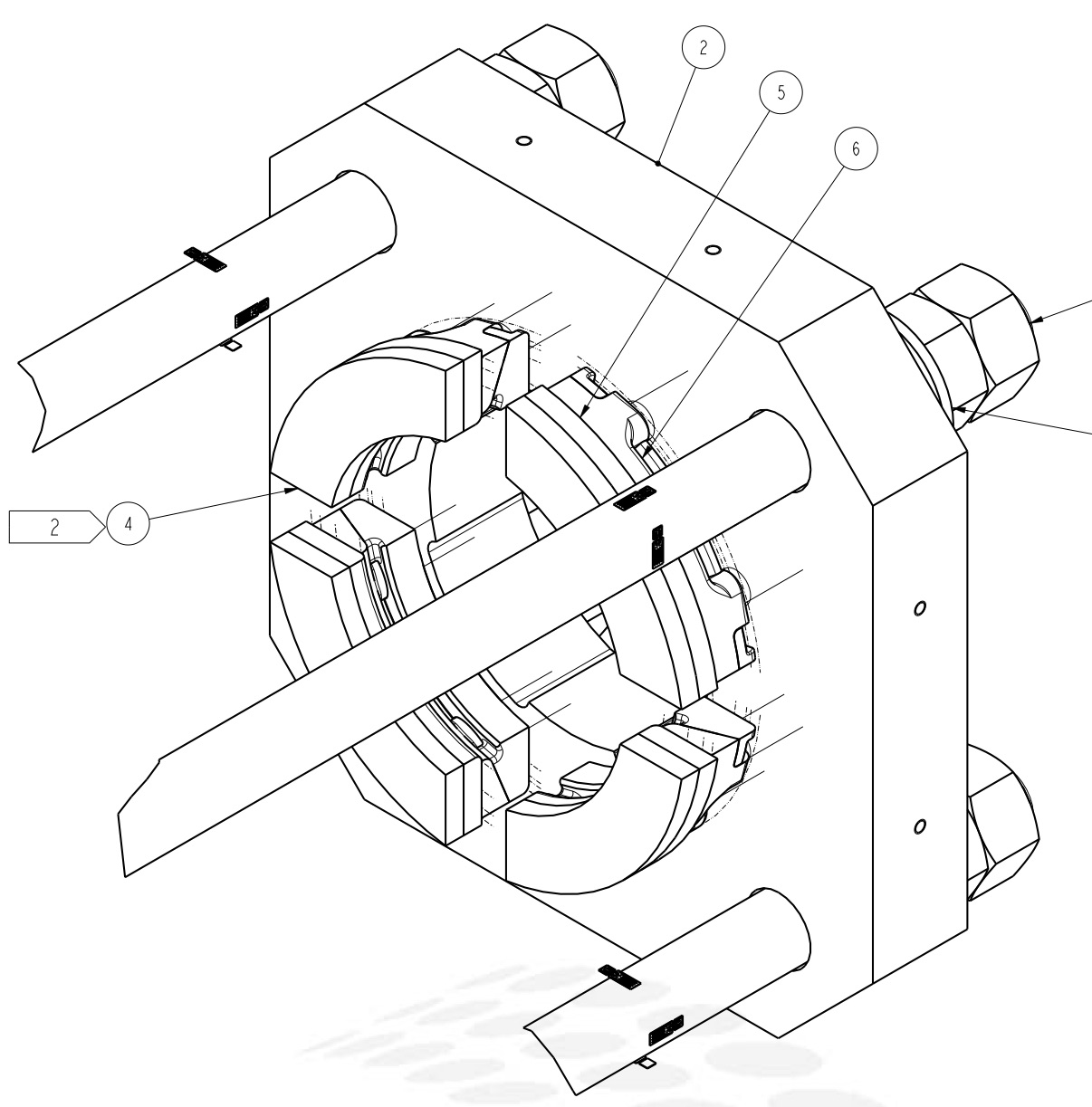 RE axial plate assembly
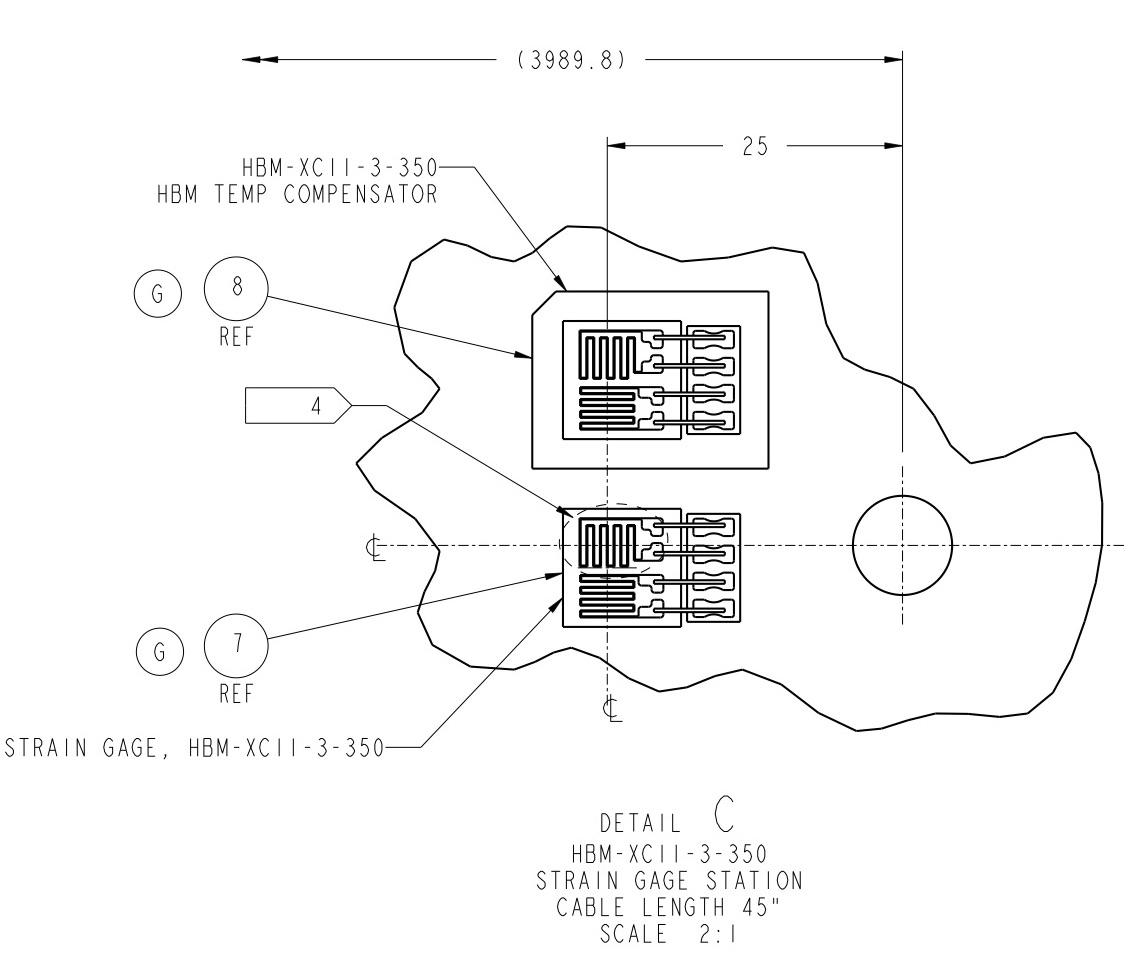 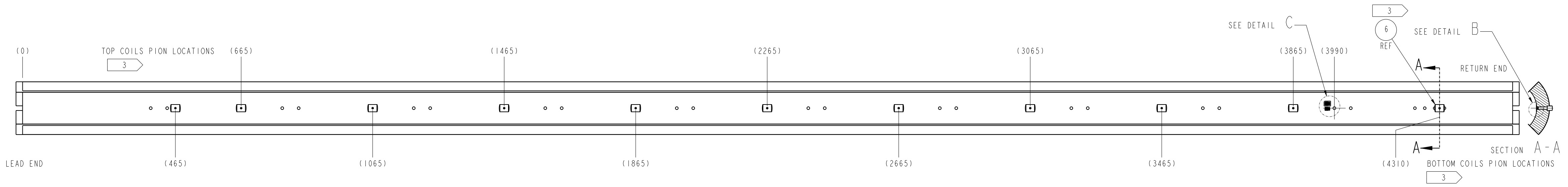 MQXFA13b SG data
2
Data Processing Notes for MQXFA13b
No strain data on the coils: Electrical SGs were disconnected before shipping the magnet to BNL, and FBG strain gauges not used during the test.
7/11/24 – 7/16/24  1st Cooldown
7/16/24 – 7/17/24  Low power ramps
7/18/24  Quenches 1, 2 and 3
7/22/24  Quenches 4 and 5
7/23/24  Quenches 6, 7 and 8
7/24/24  Quench 9
7/25/24  Quench 10
MQXFA13b SG data
3
Shell02 stress. History plots
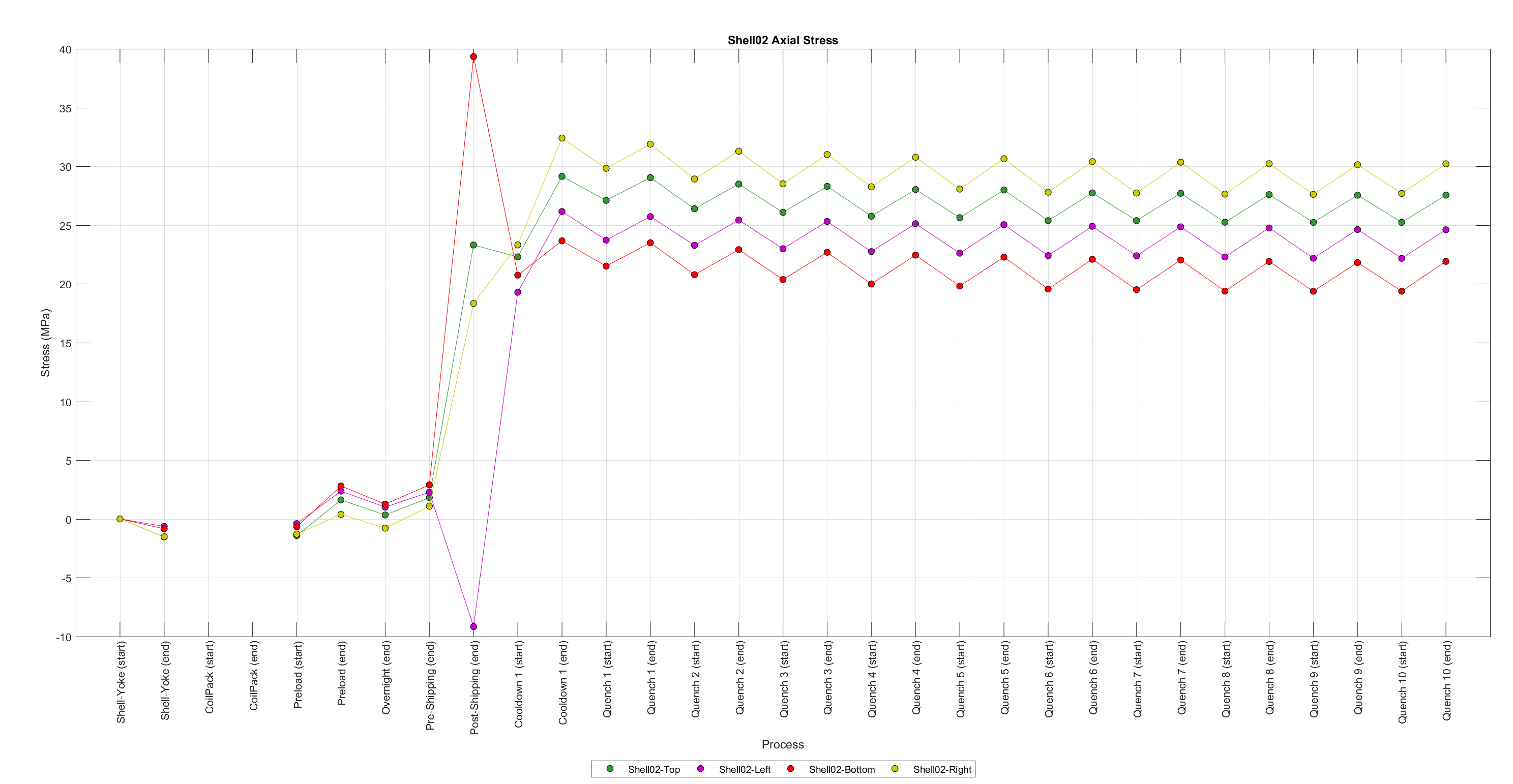 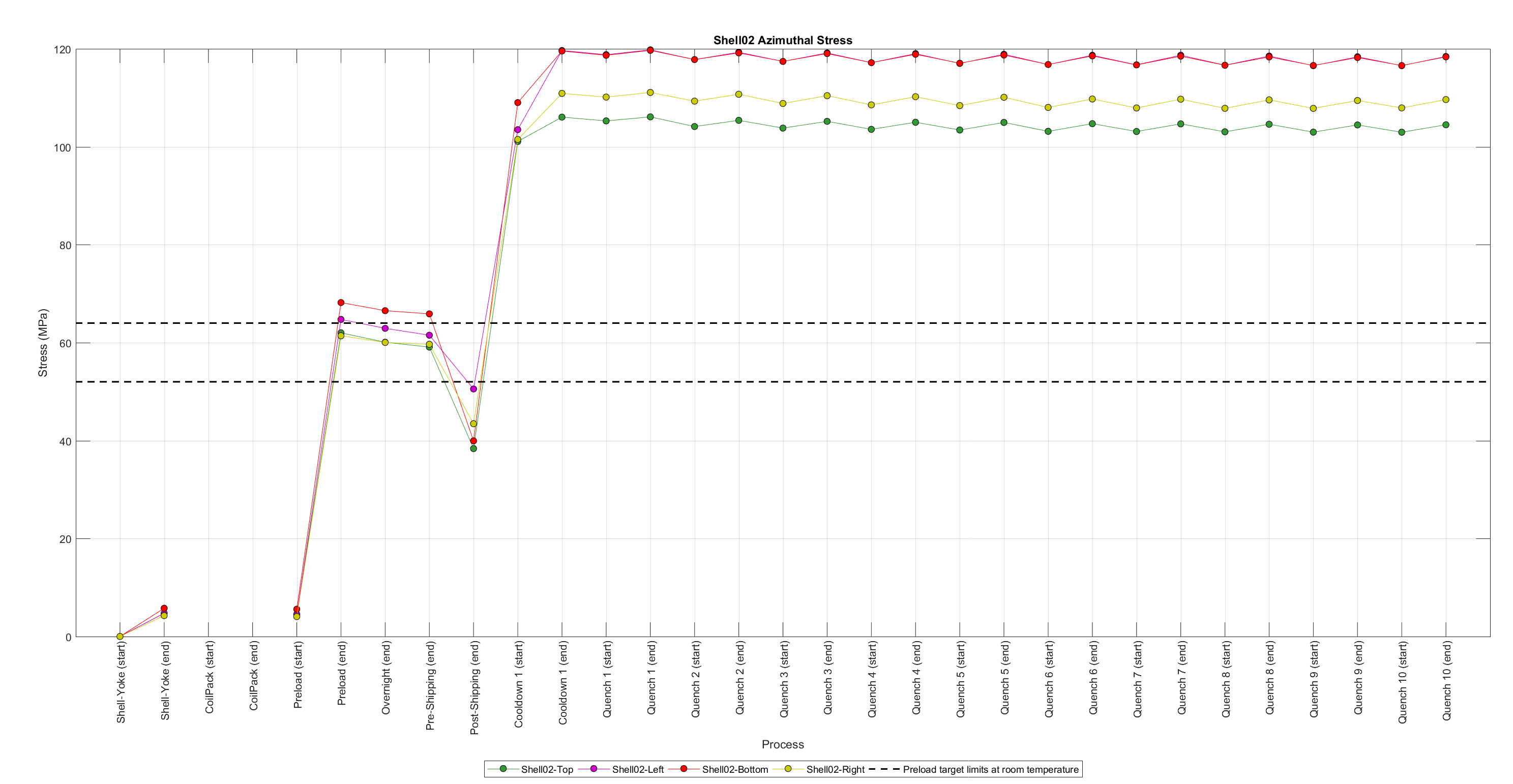 MQXFA13b SG data
4
Shell04 stress. History plots
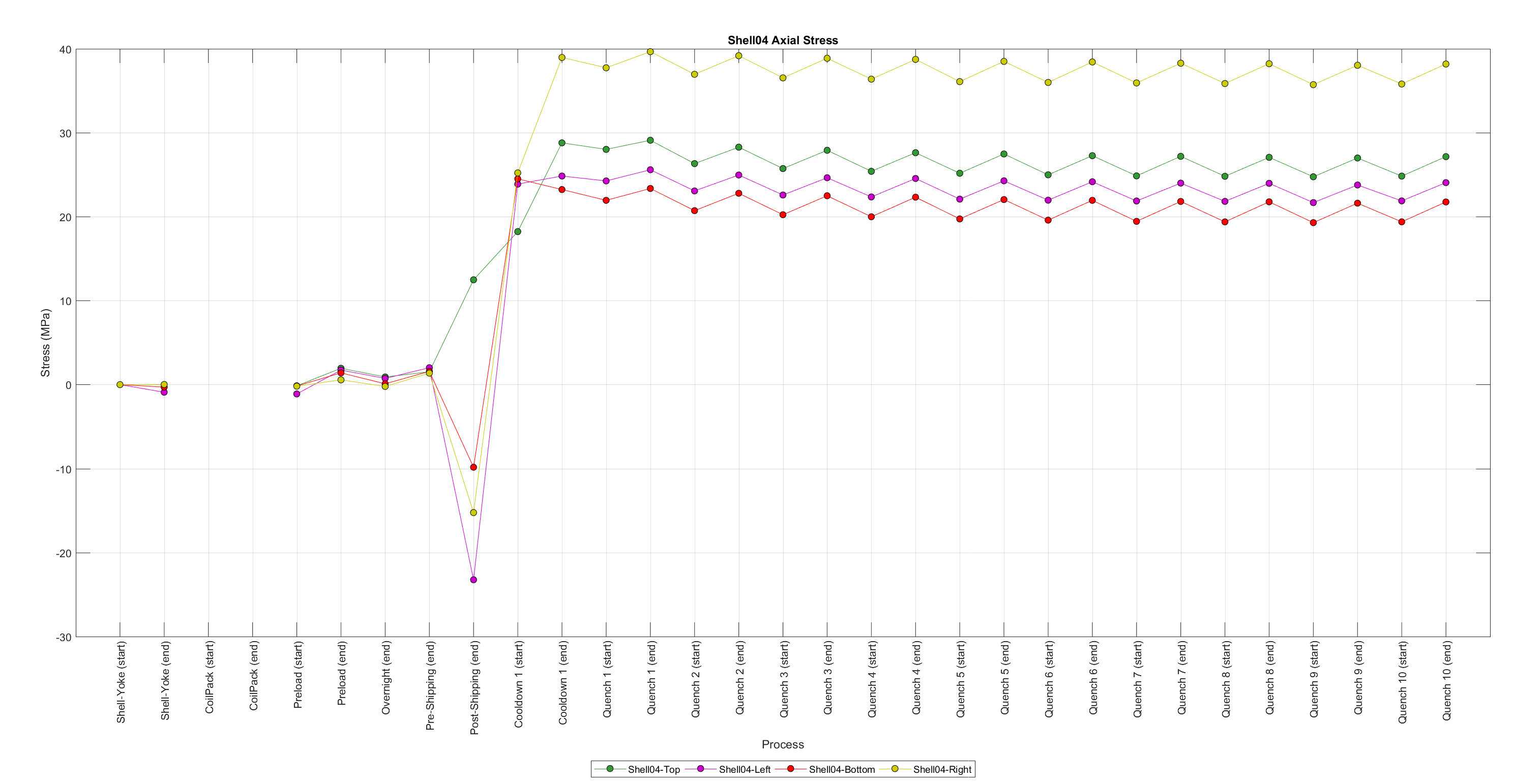 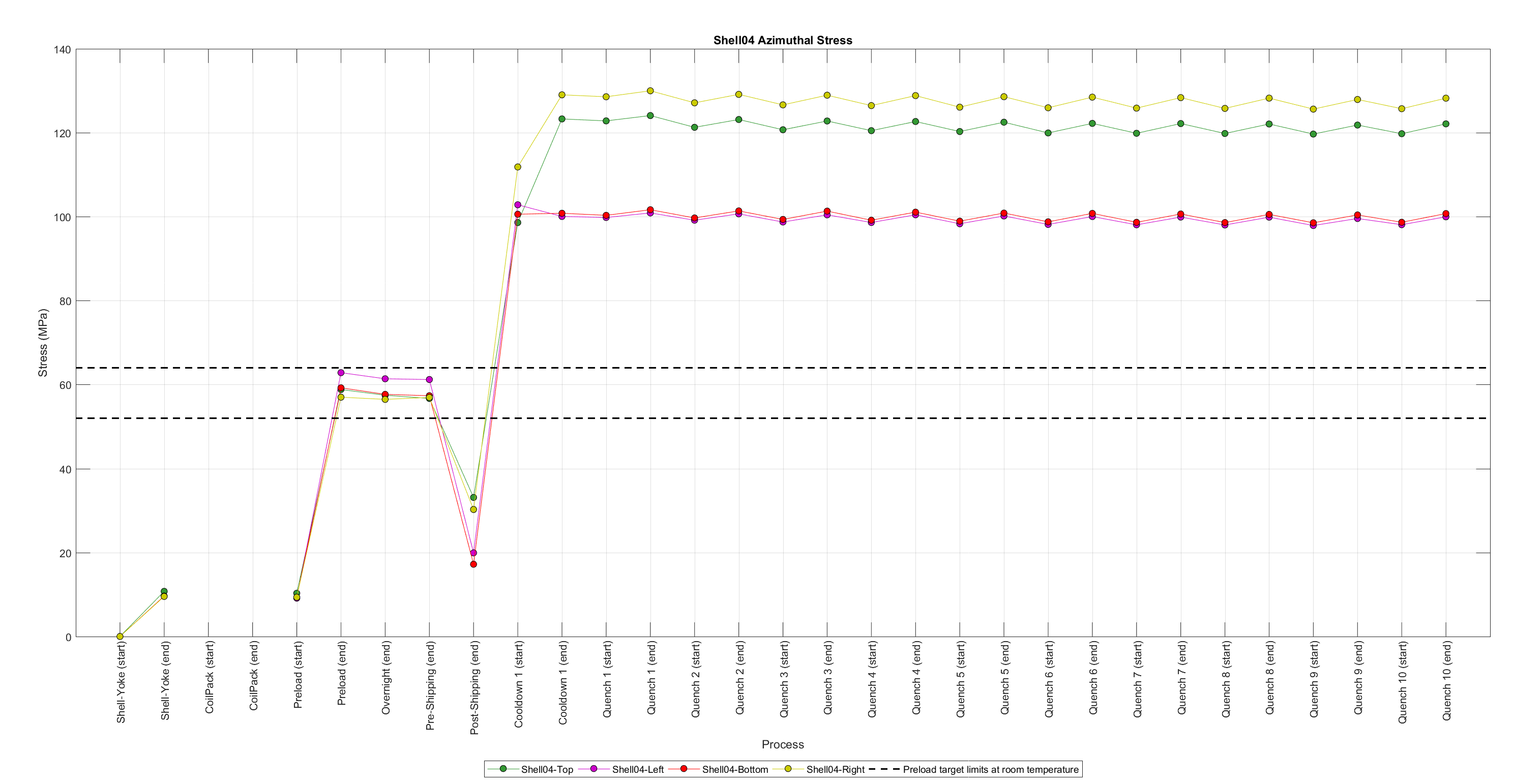 MQXFA13b SG data
5
Shell07 stress. History plots
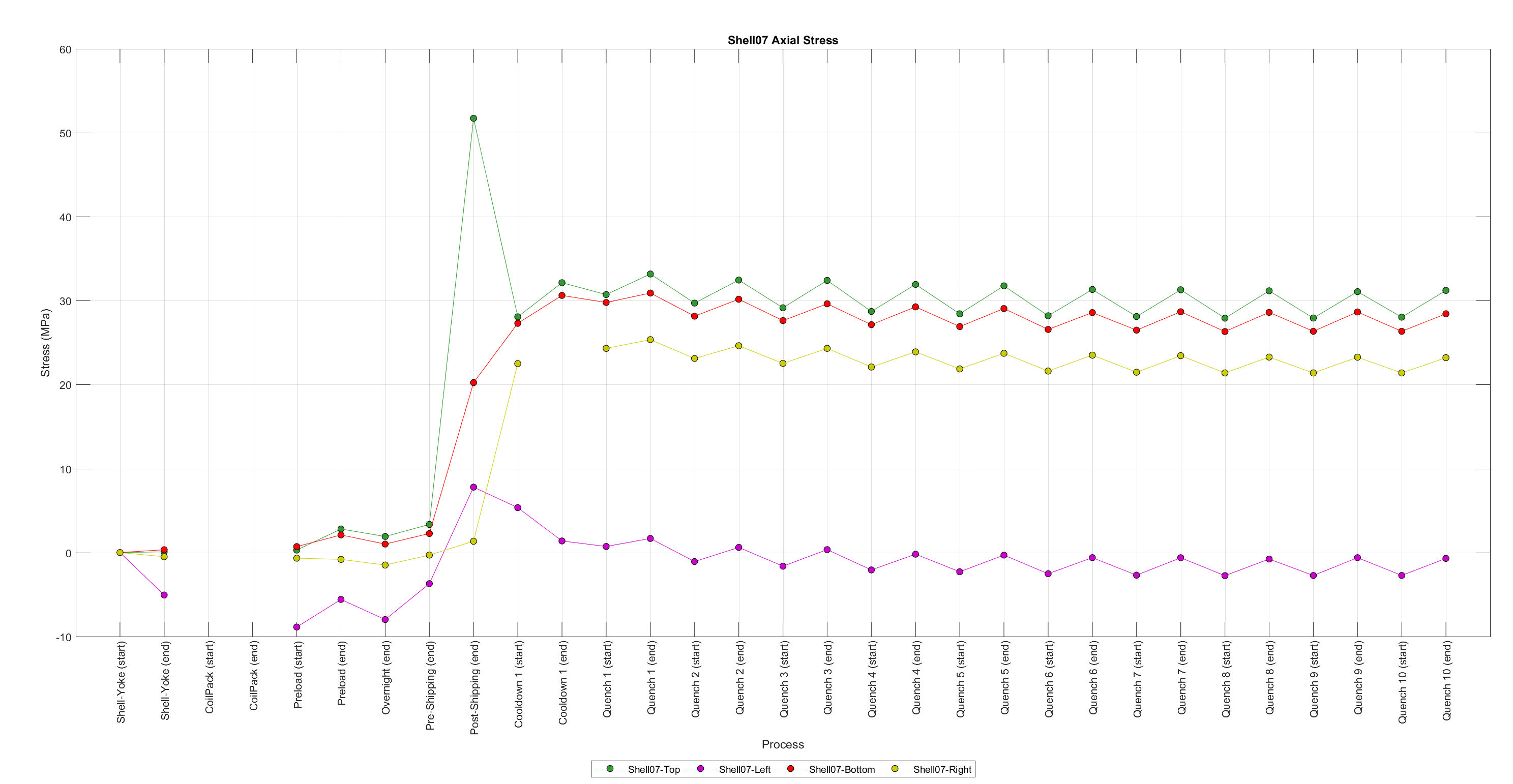 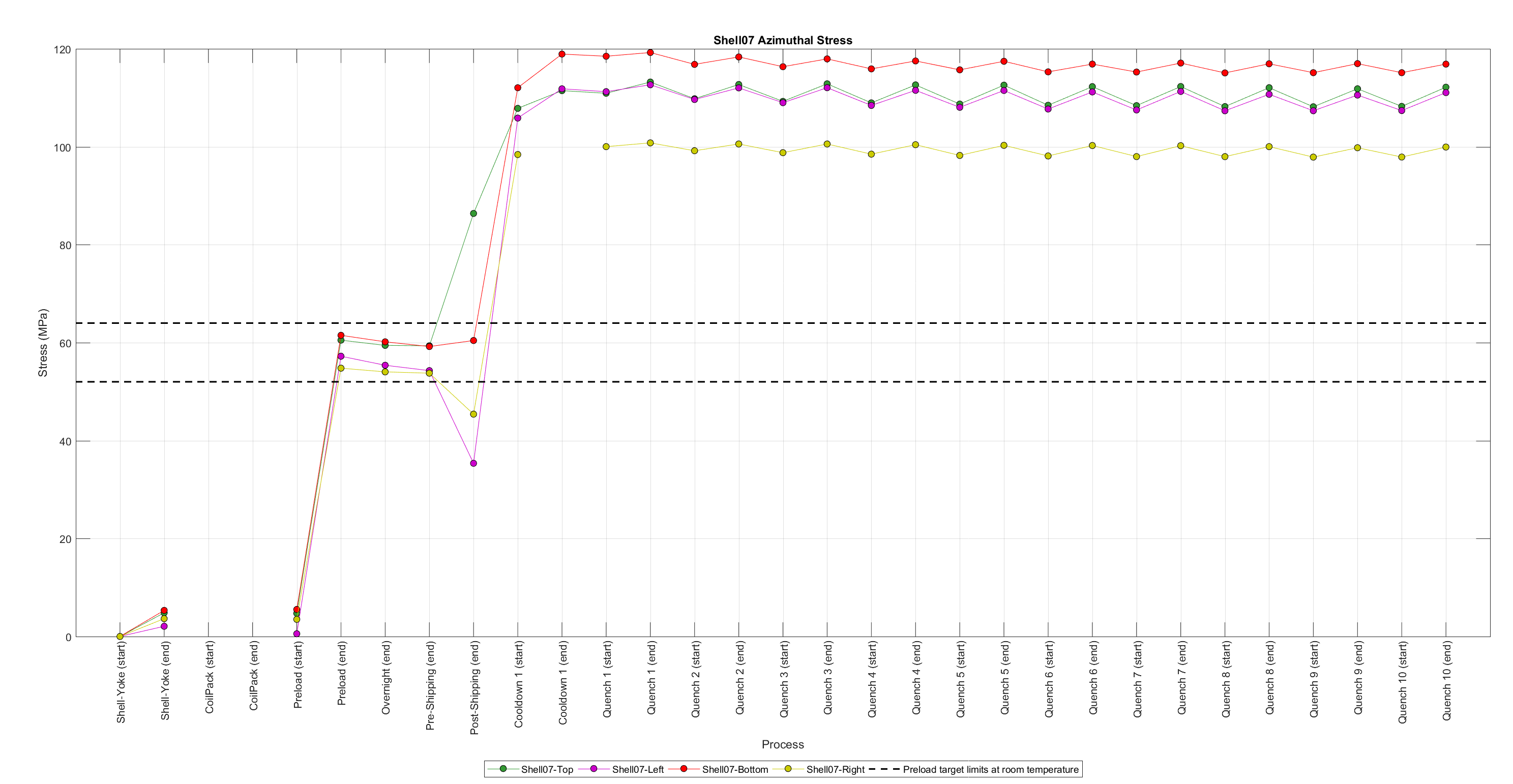 MQXFA13b SG data
6
Rods’ strain and stress. History plots
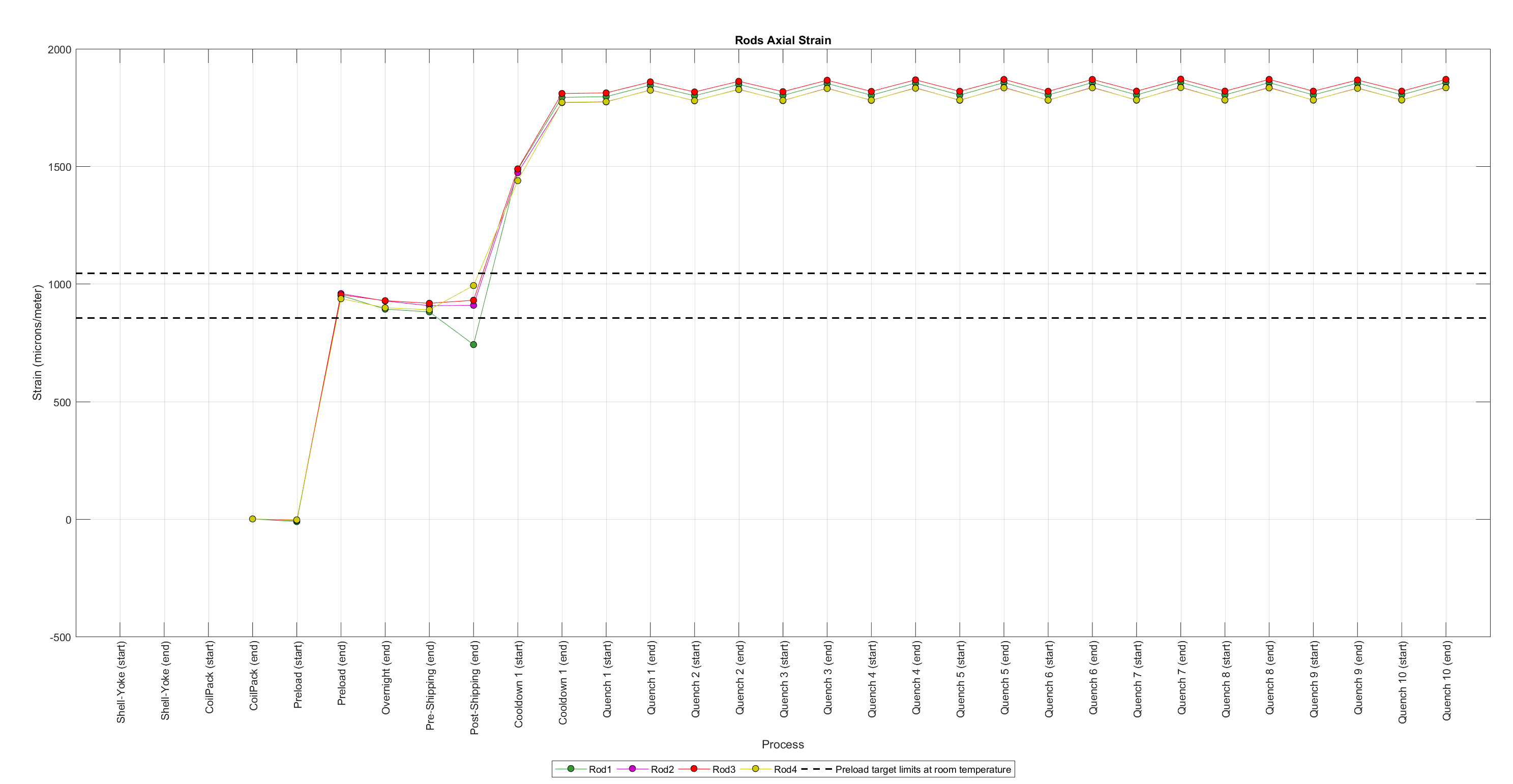 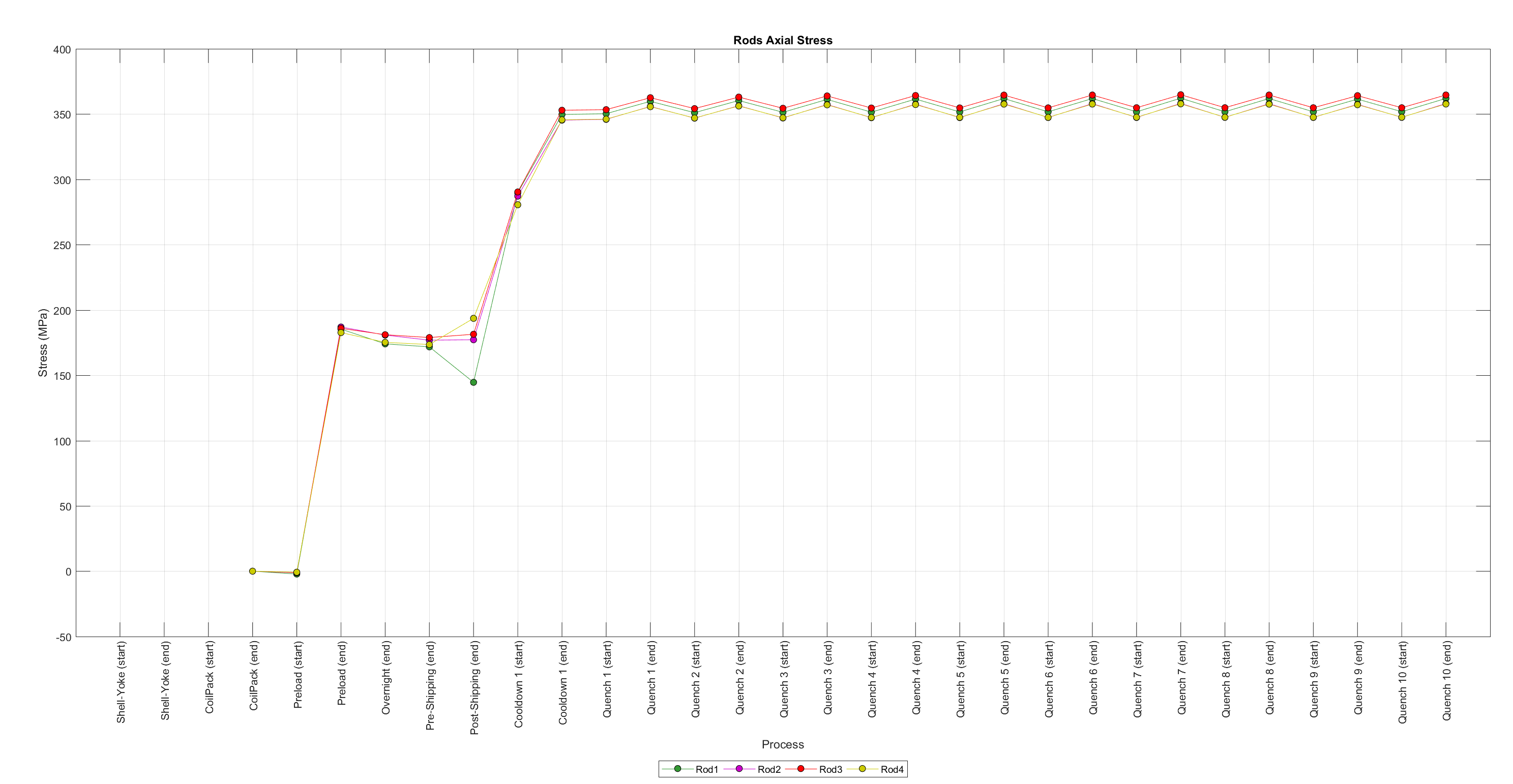 MQXFA13b SG data
7
SG Readings in the Cooldown 1
MQXFA13b SG data
8
Shells
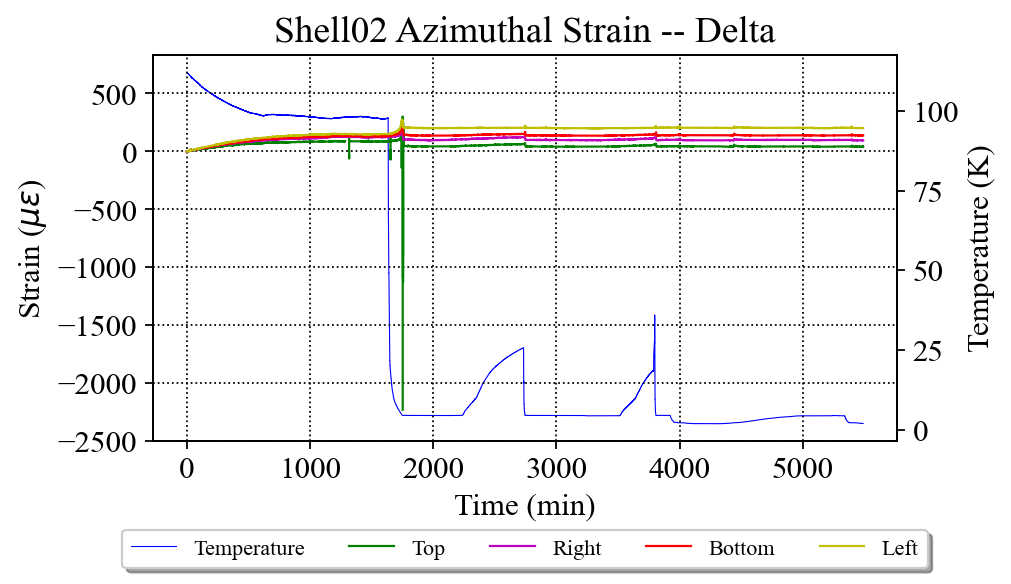 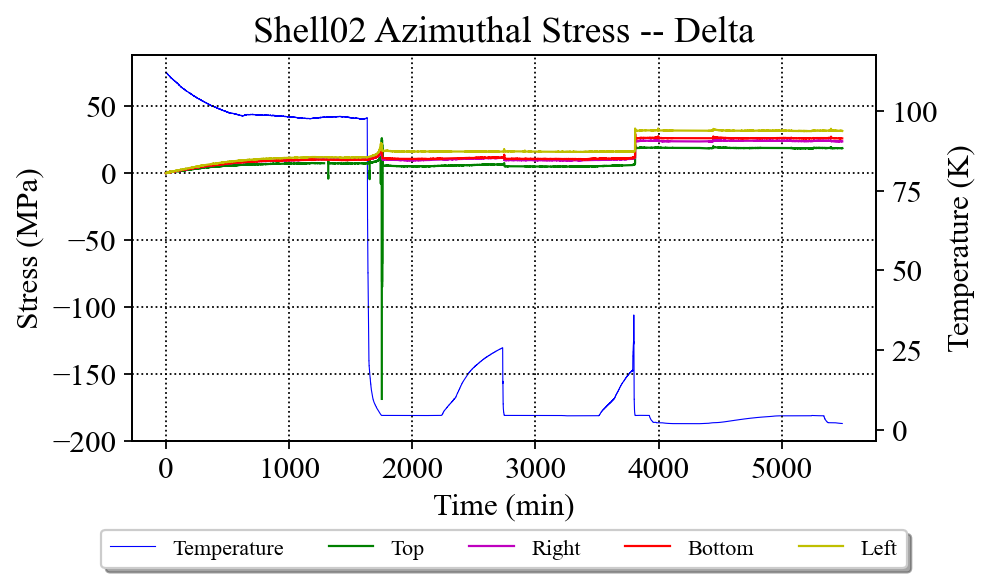 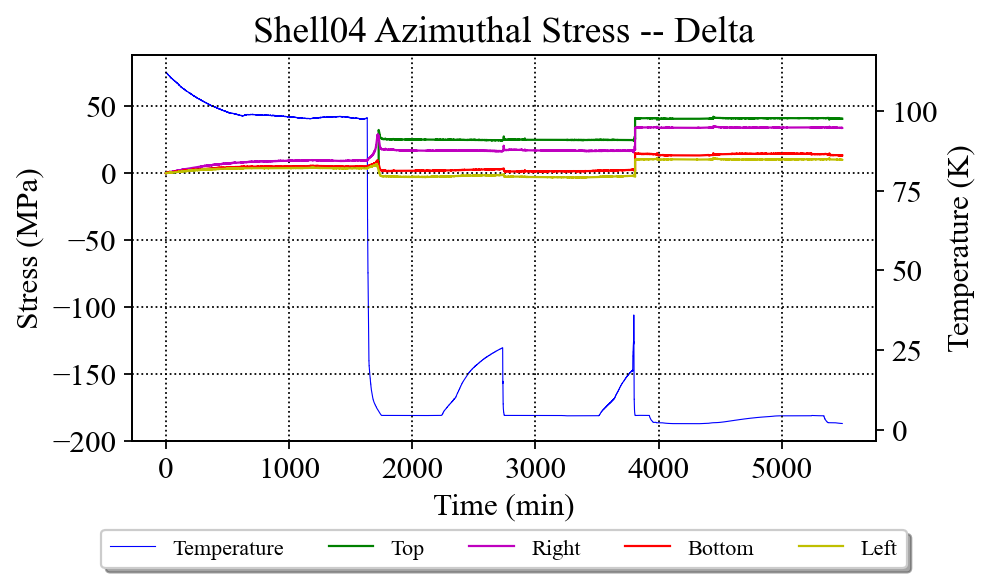 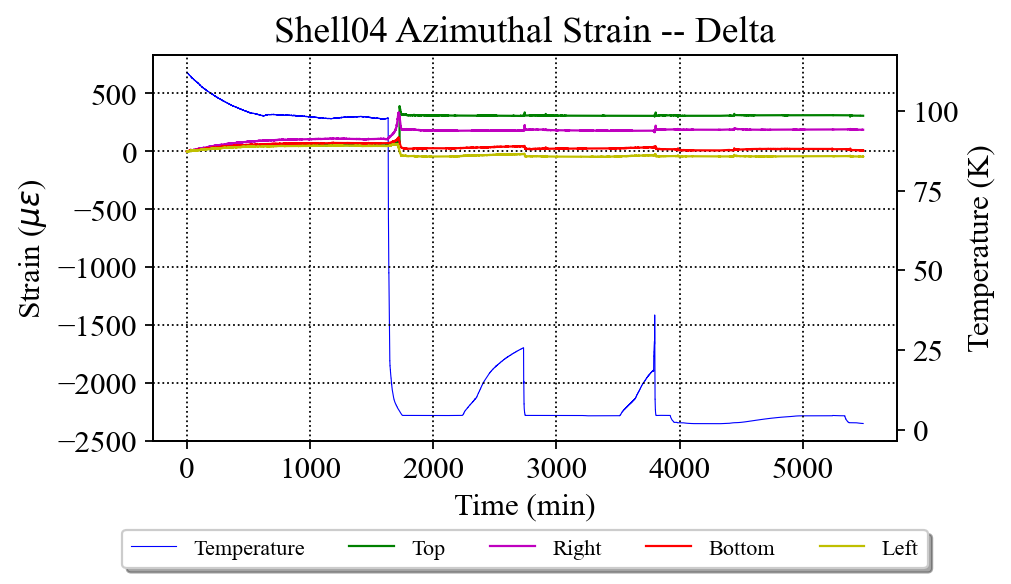 MQXFA13b SG data
9
Shells and Rods
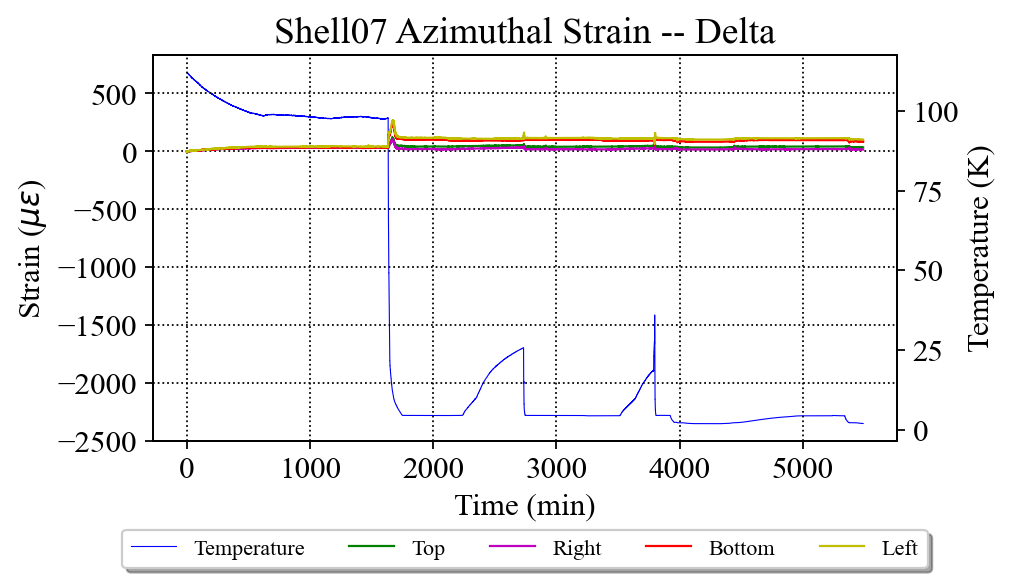 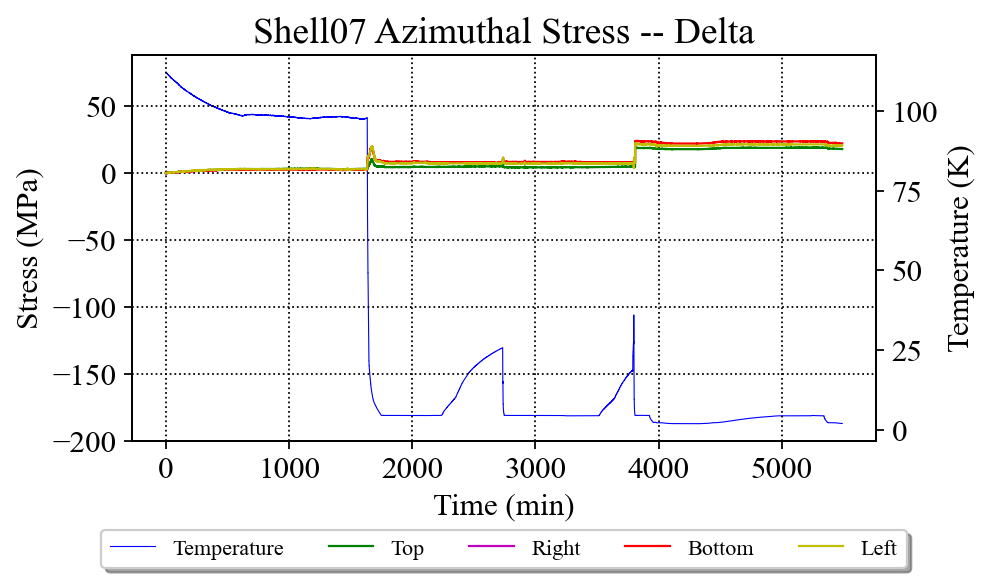 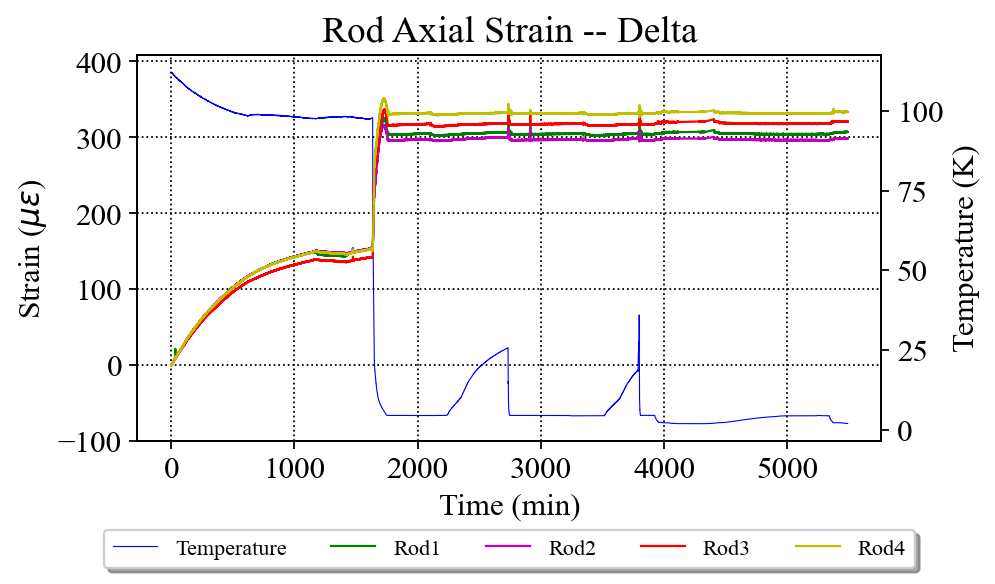 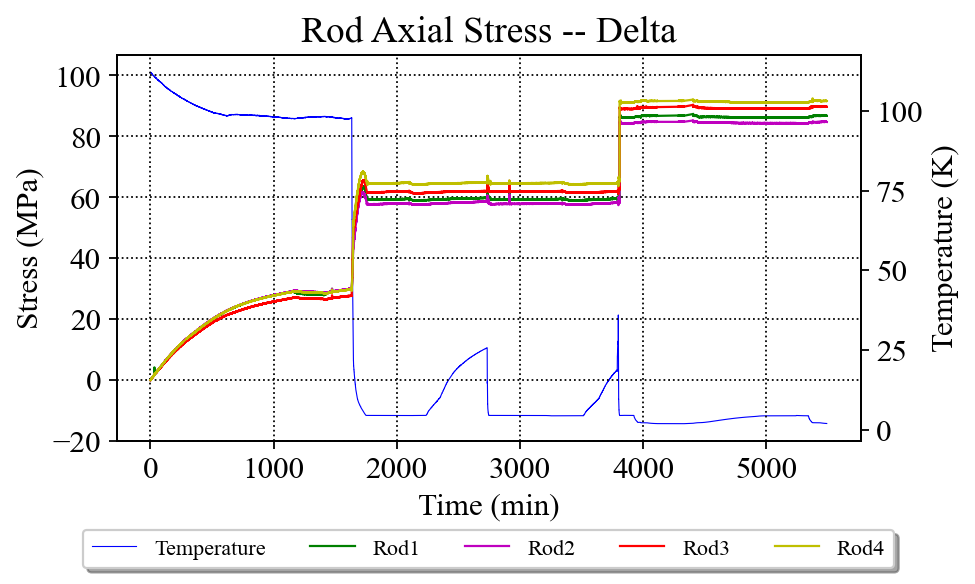 MQXFA13b SG data
10
Multiplots: Quenches 1-10
MQXFA13b SG data
11
Shell 2 - Strain
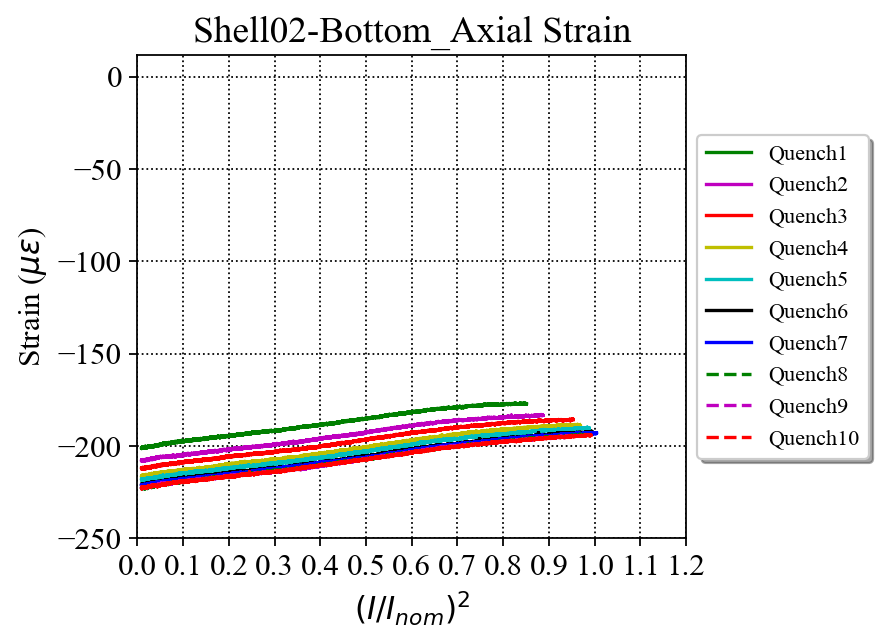 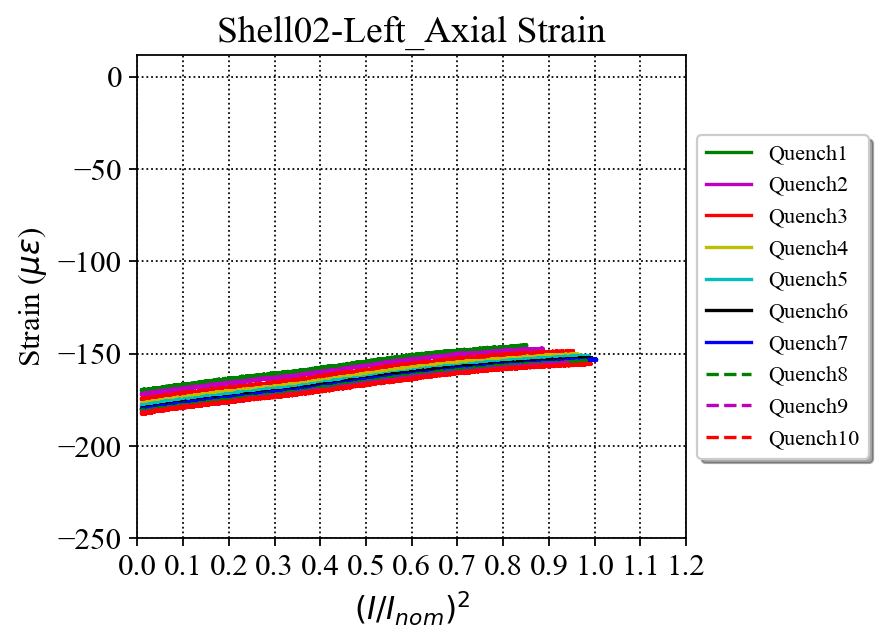 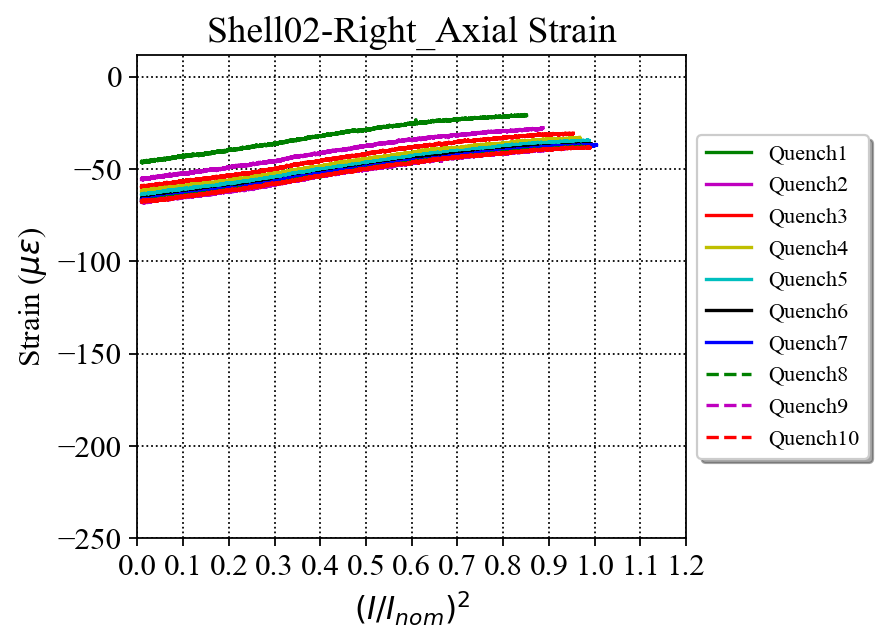 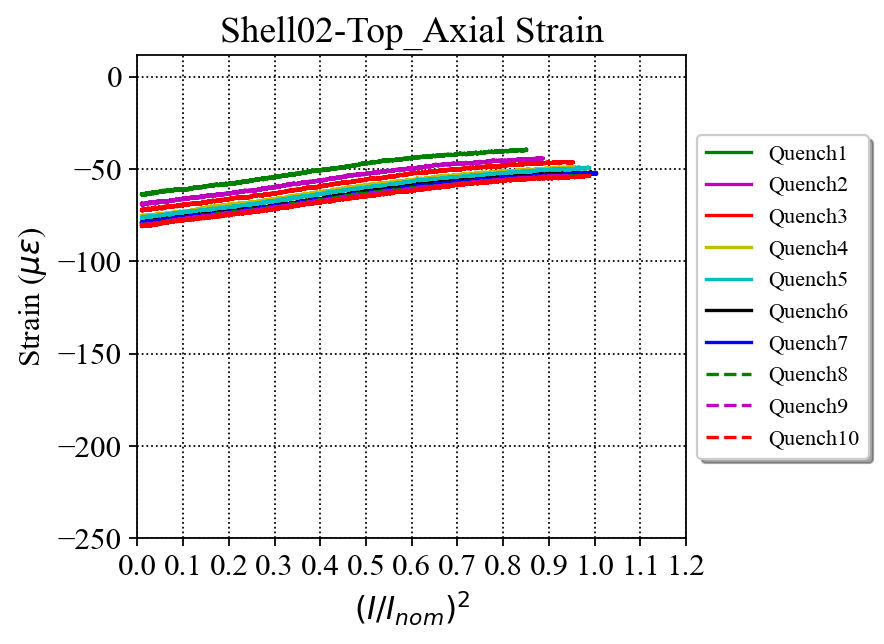 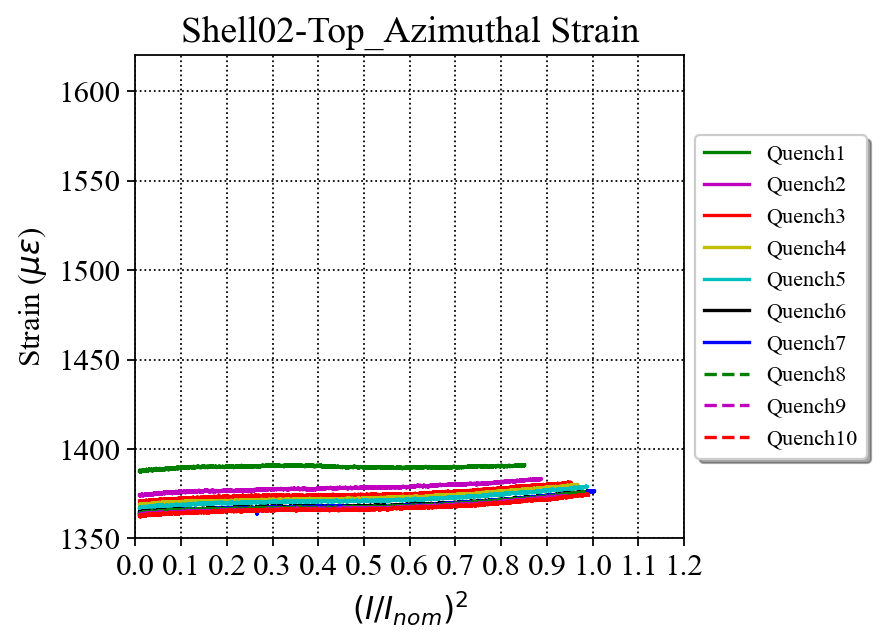 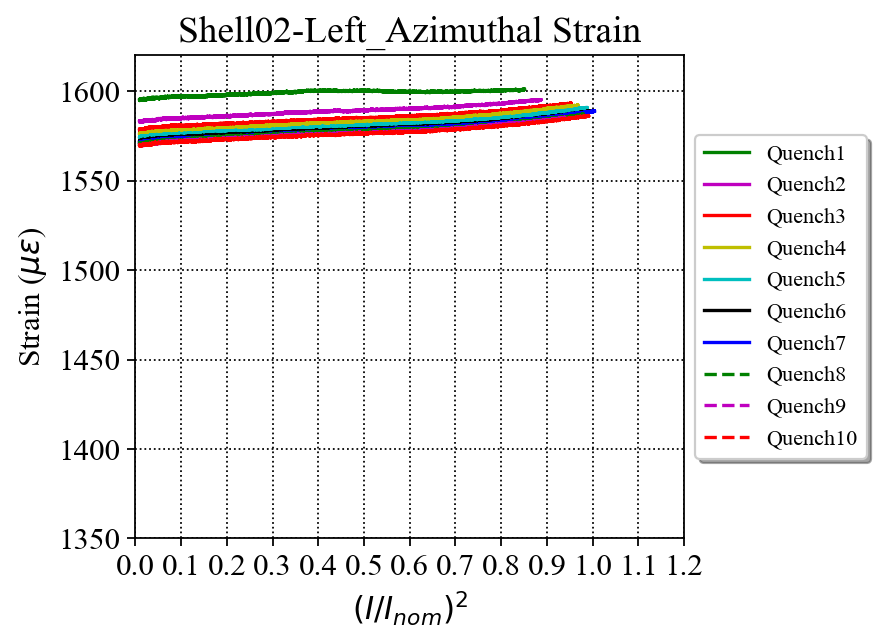 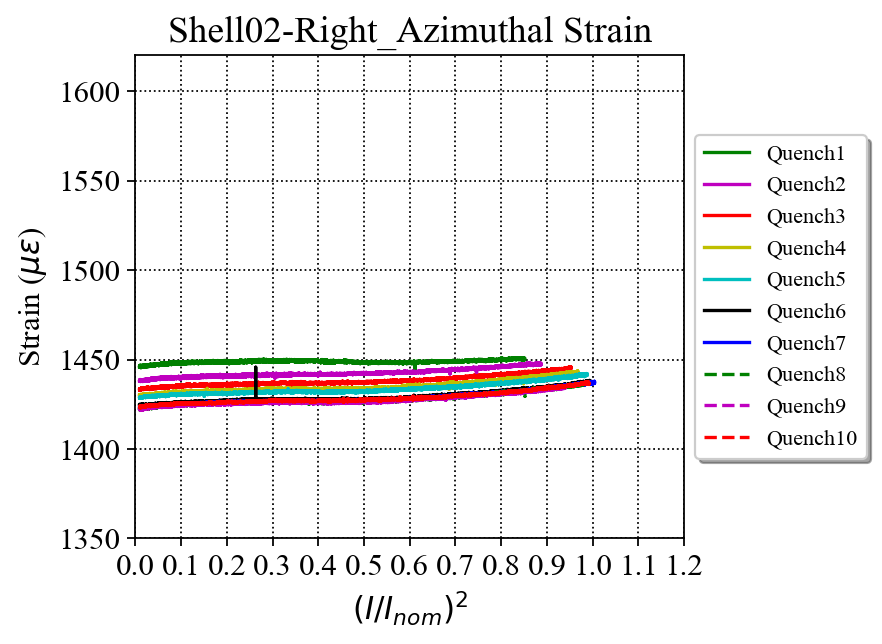 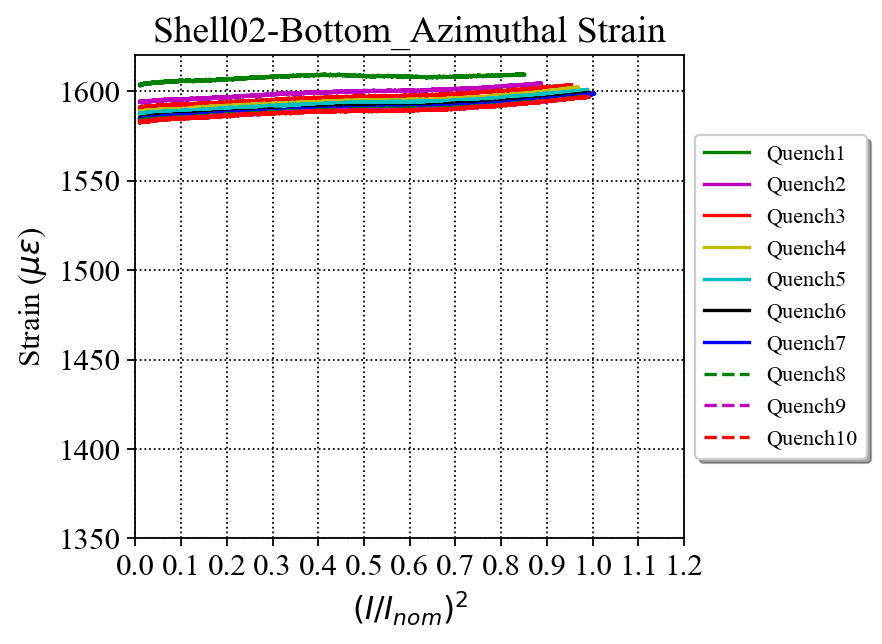 MQXFA13b SG data
12
Shell 2 – Delta Stress
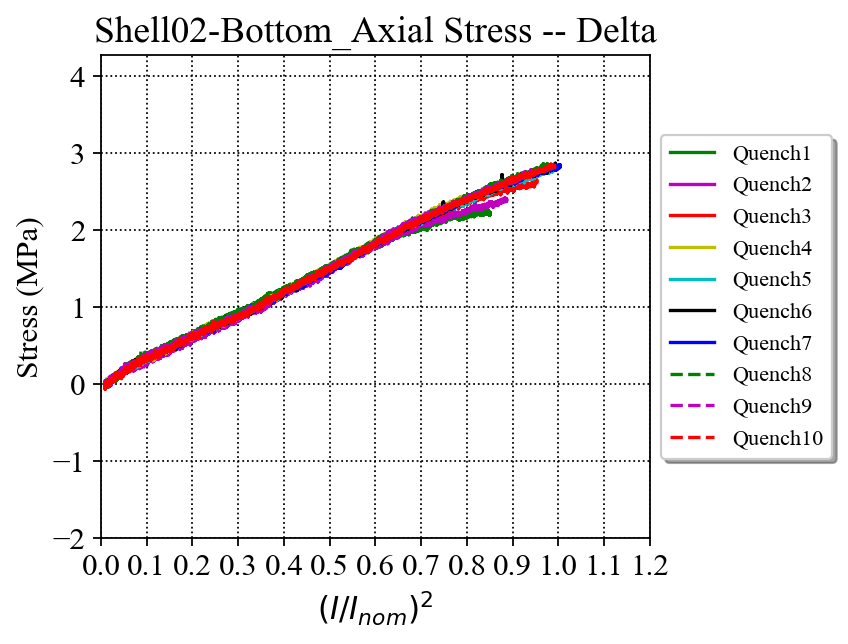 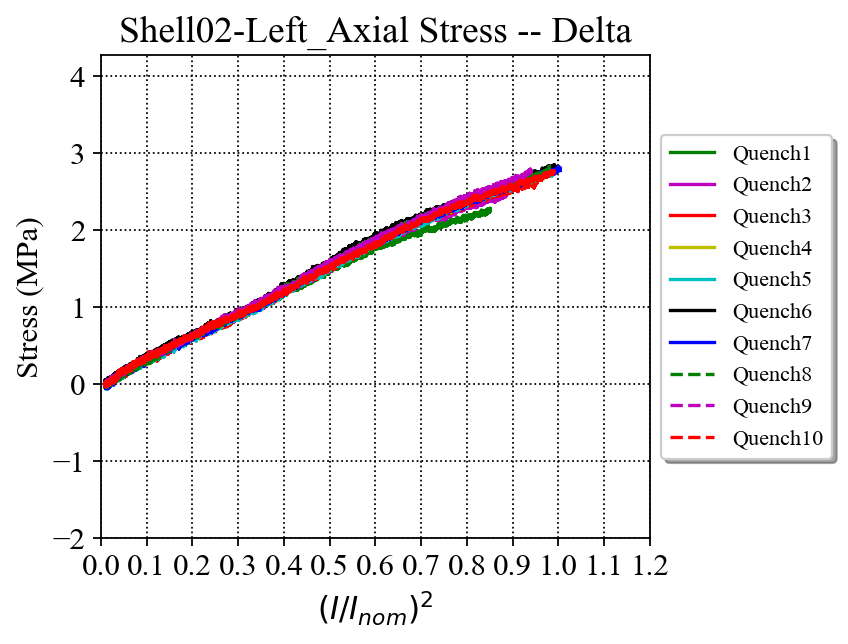 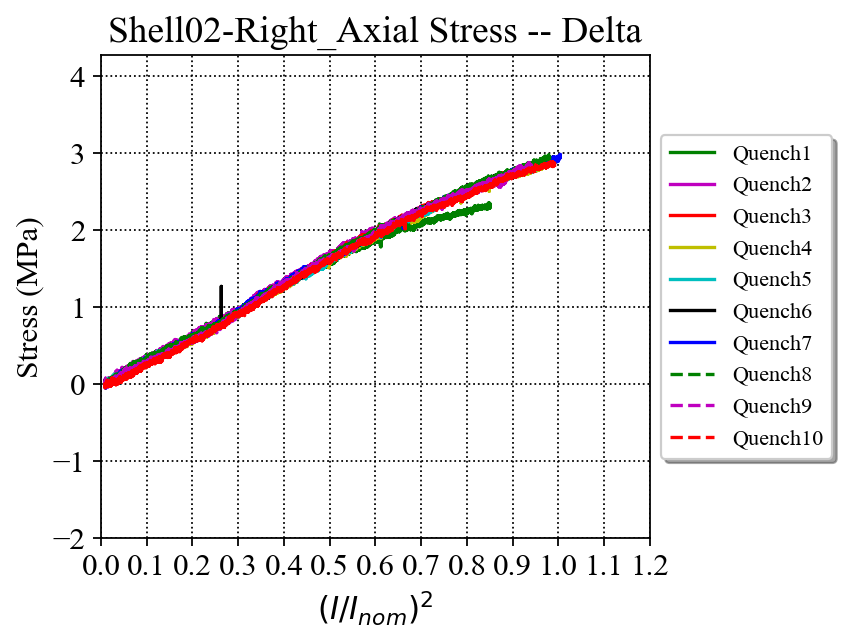 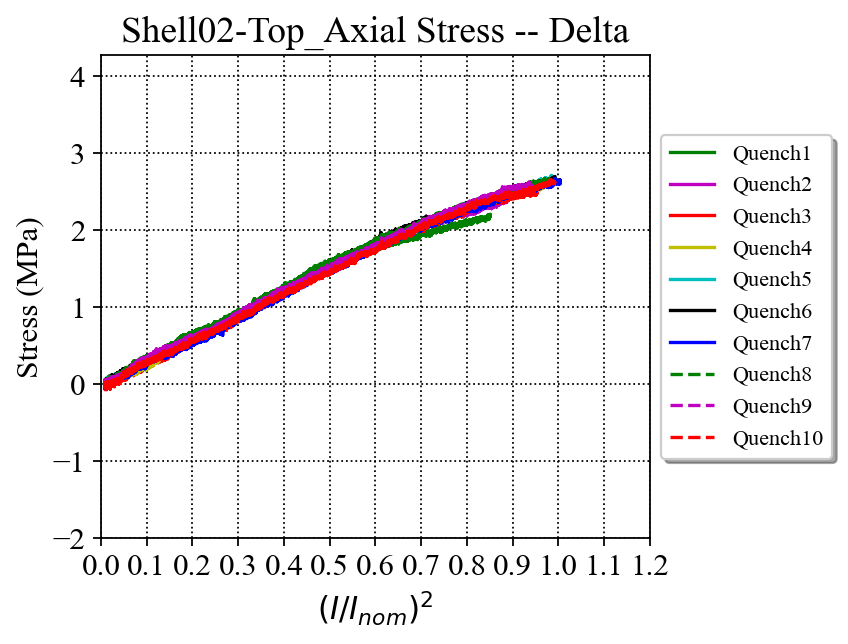 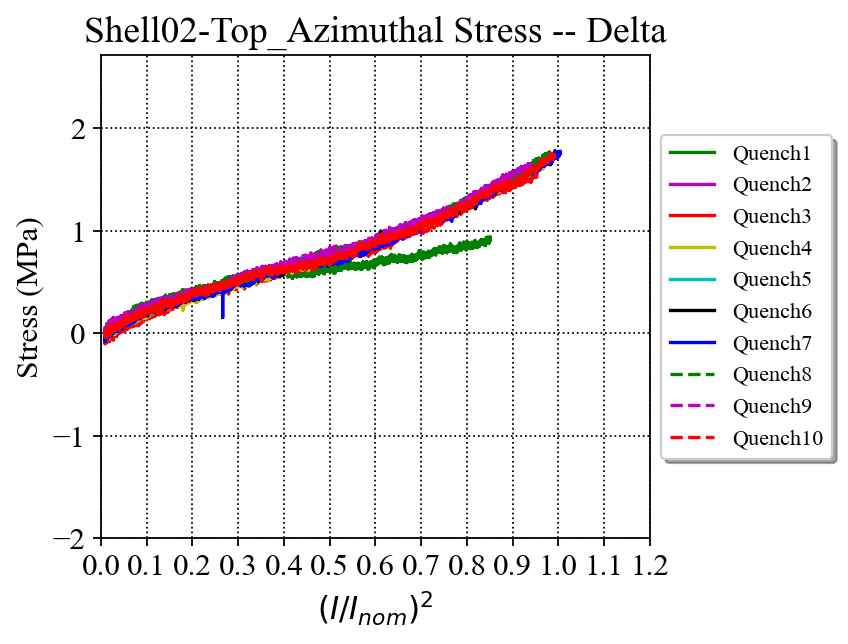 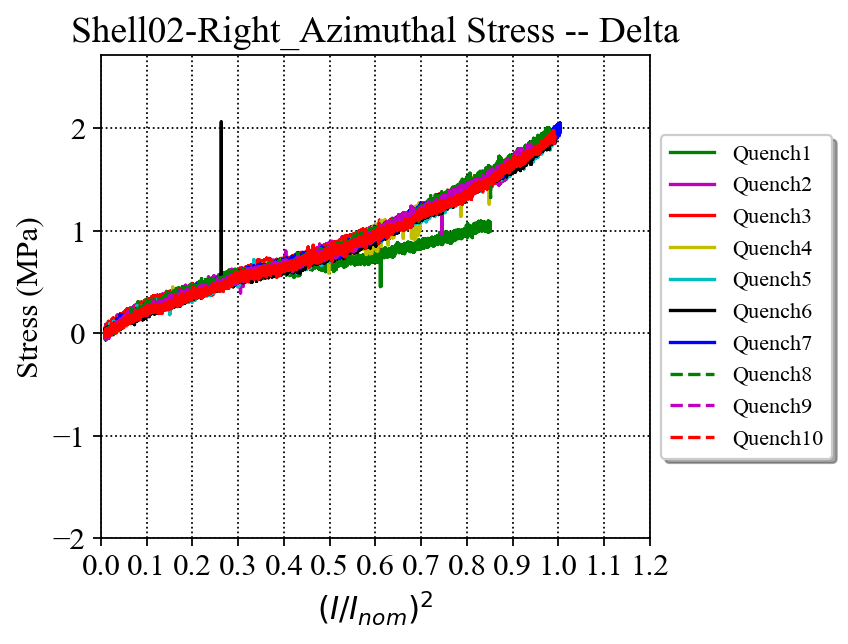 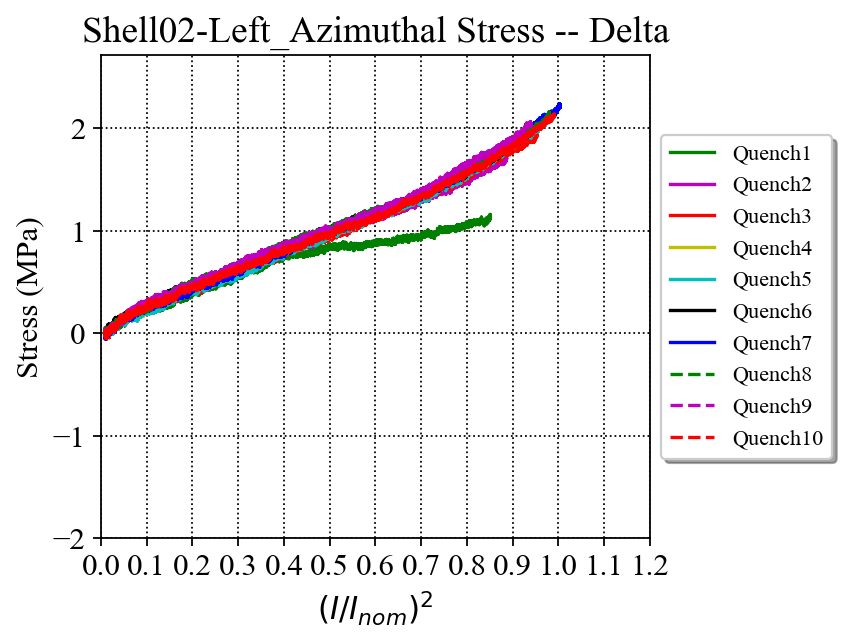 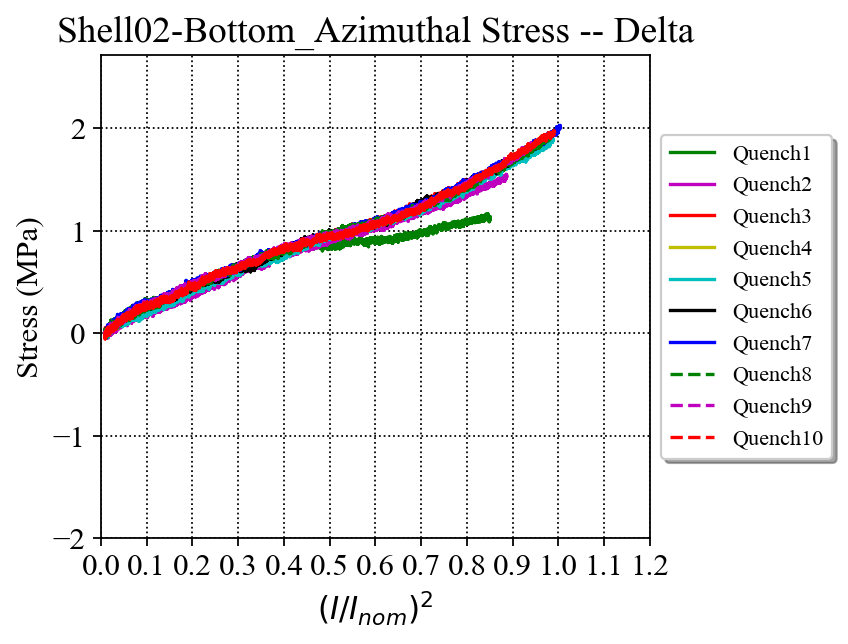 MQXFA13b SG data
13
Shell 4 - Strain
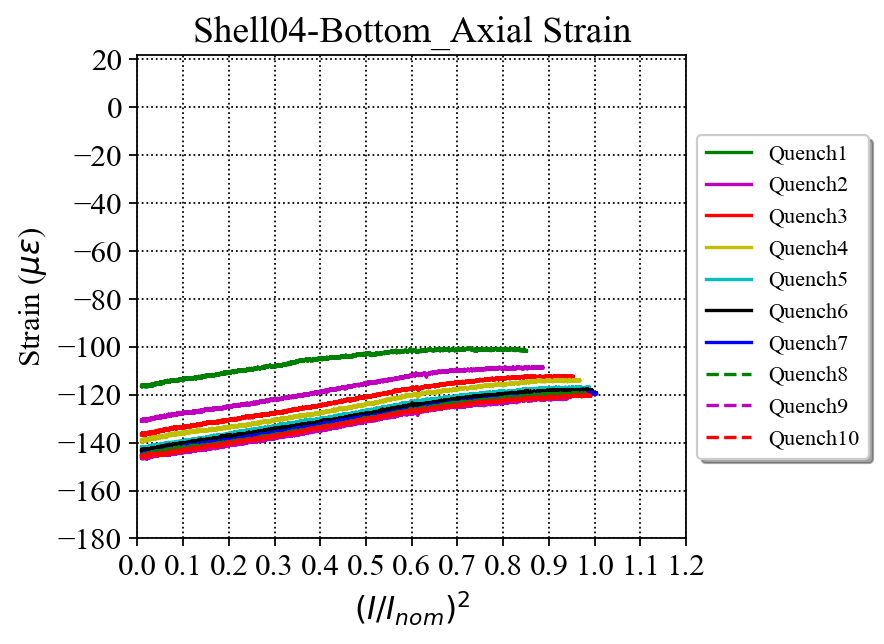 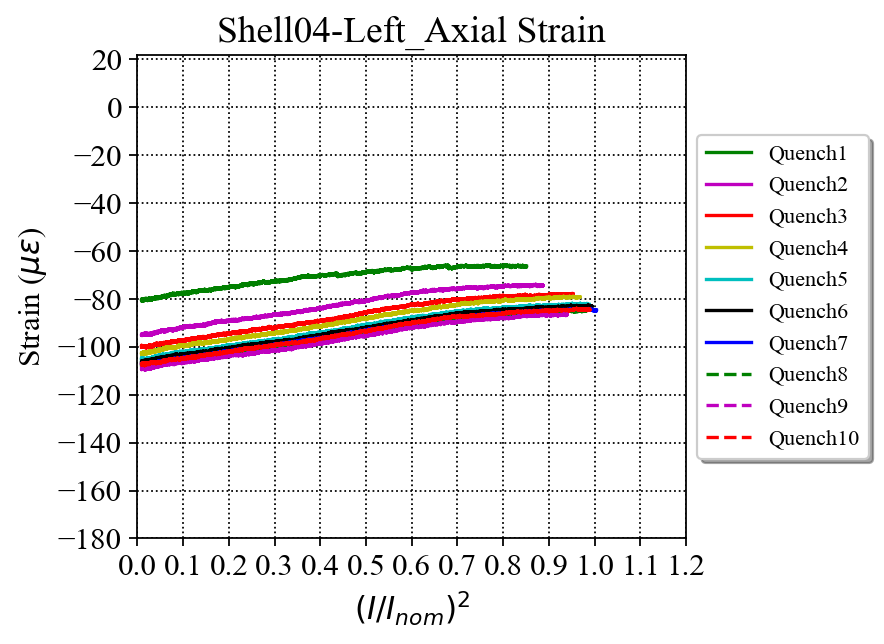 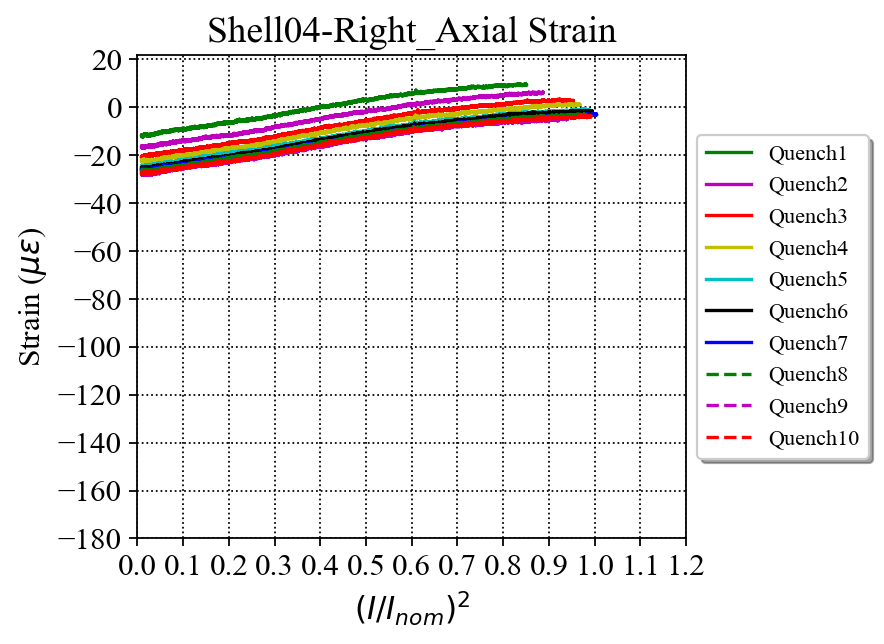 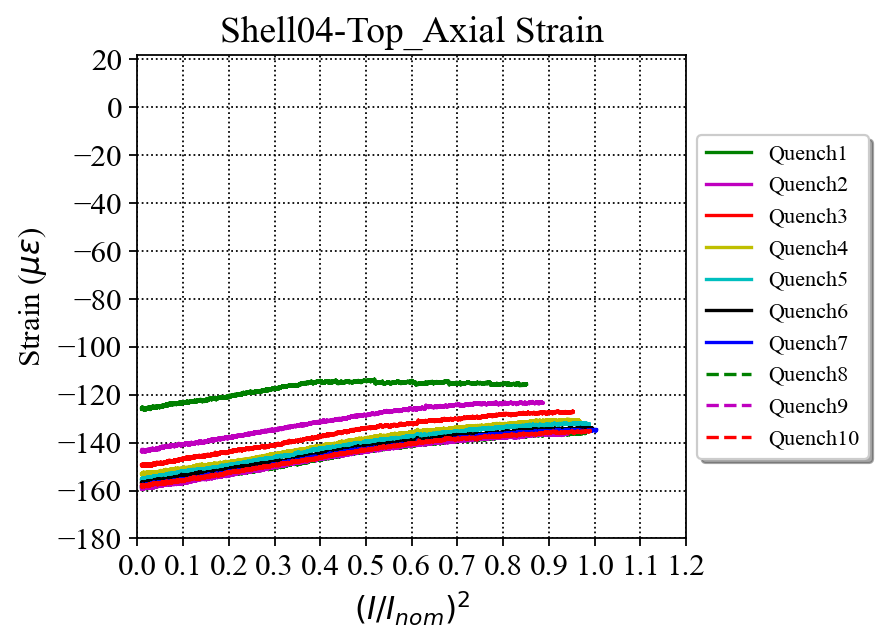 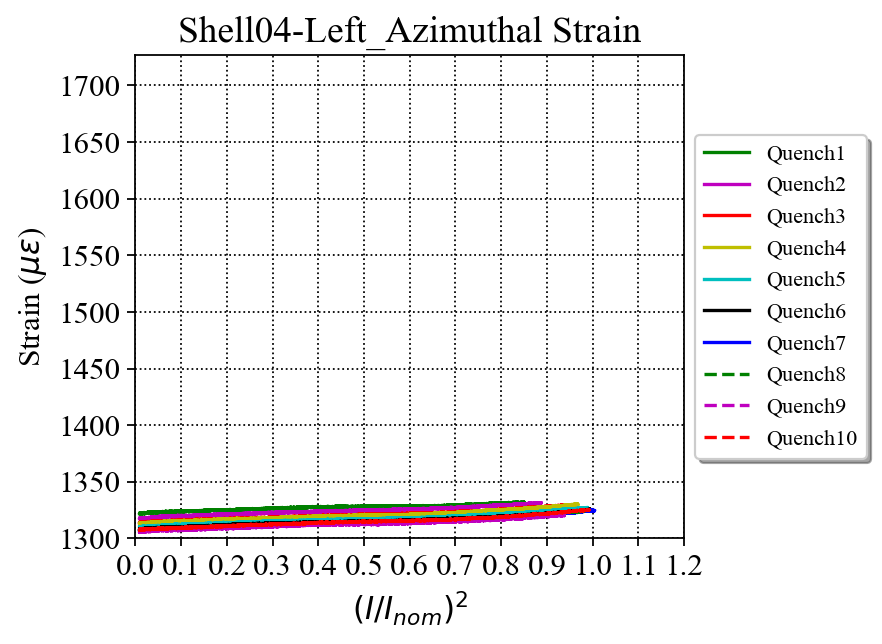 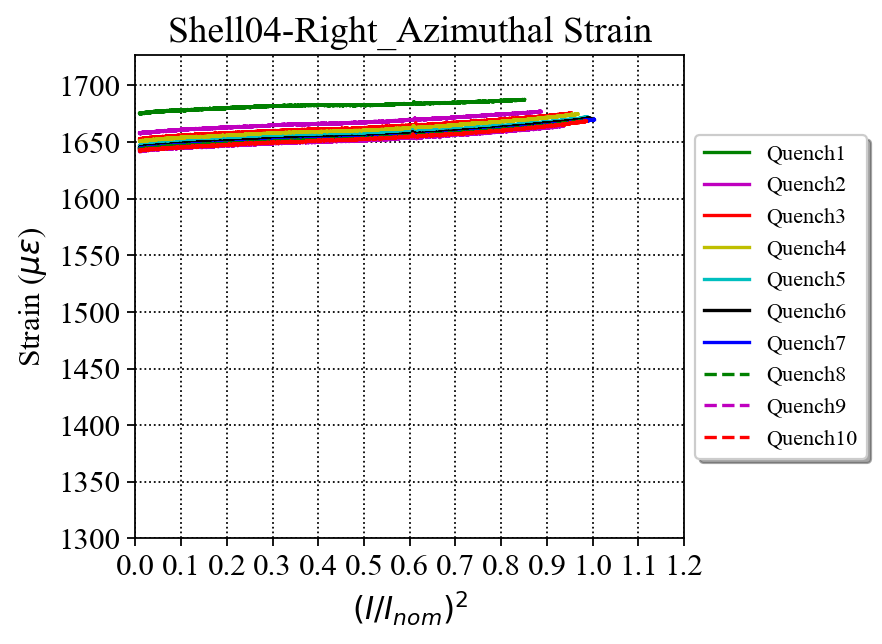 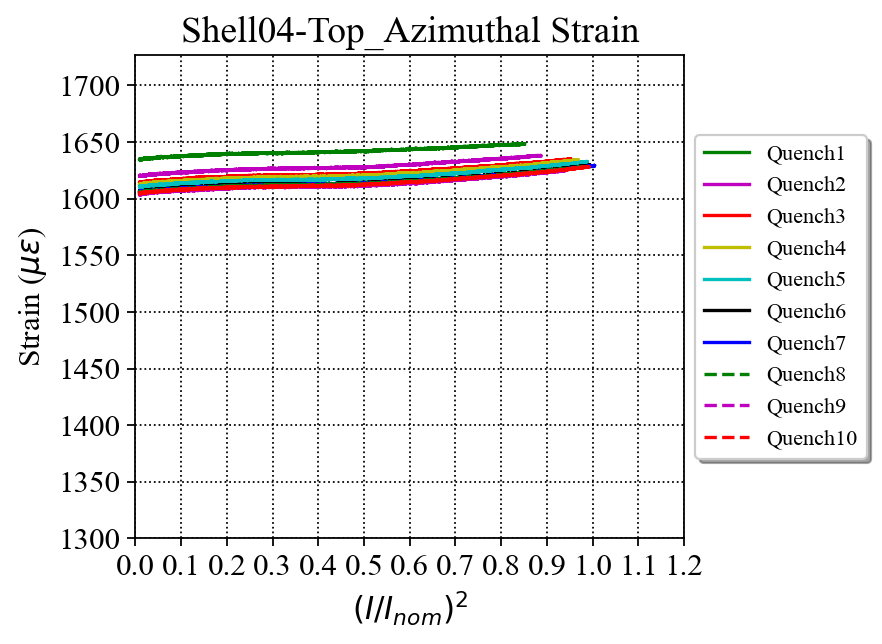 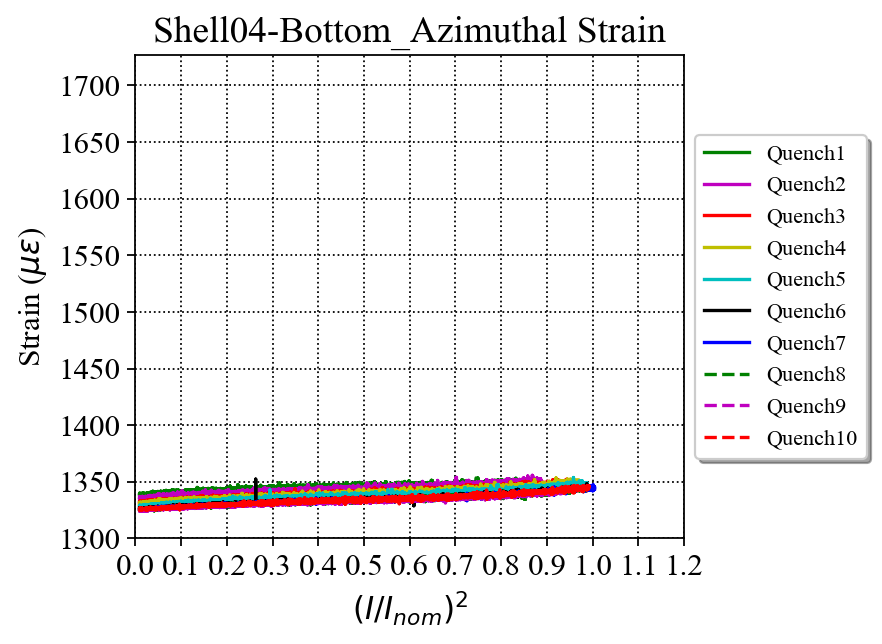 MQXFA13b SG data
14
Shell 4 – Delta Stress
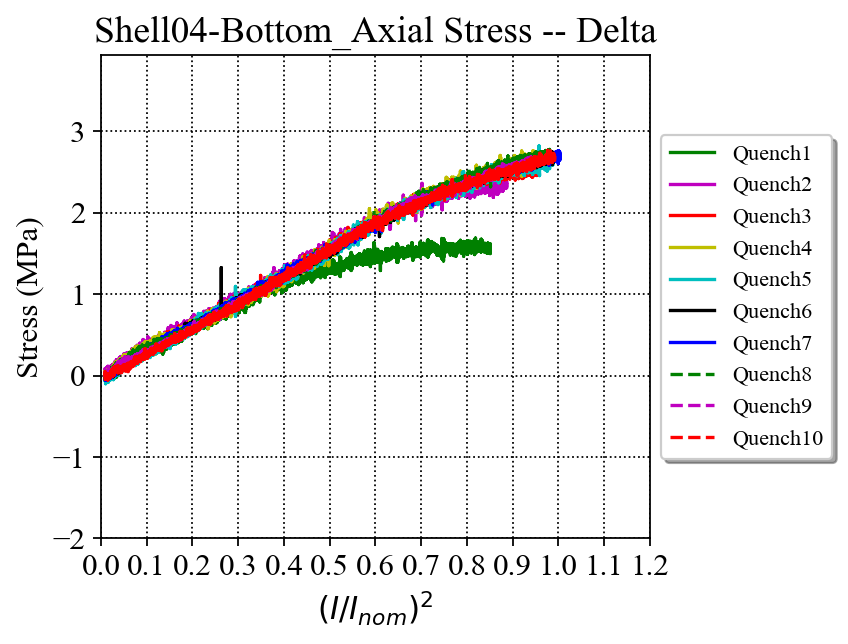 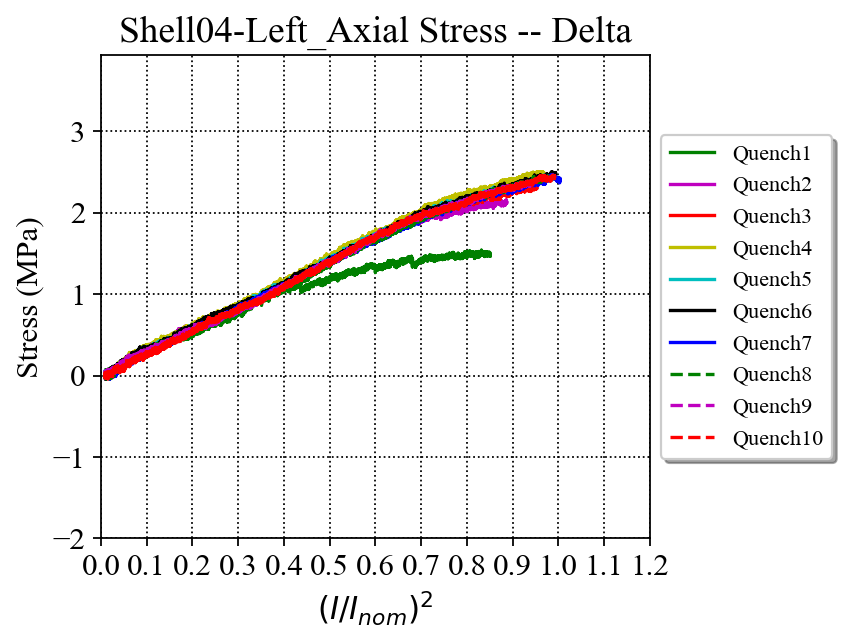 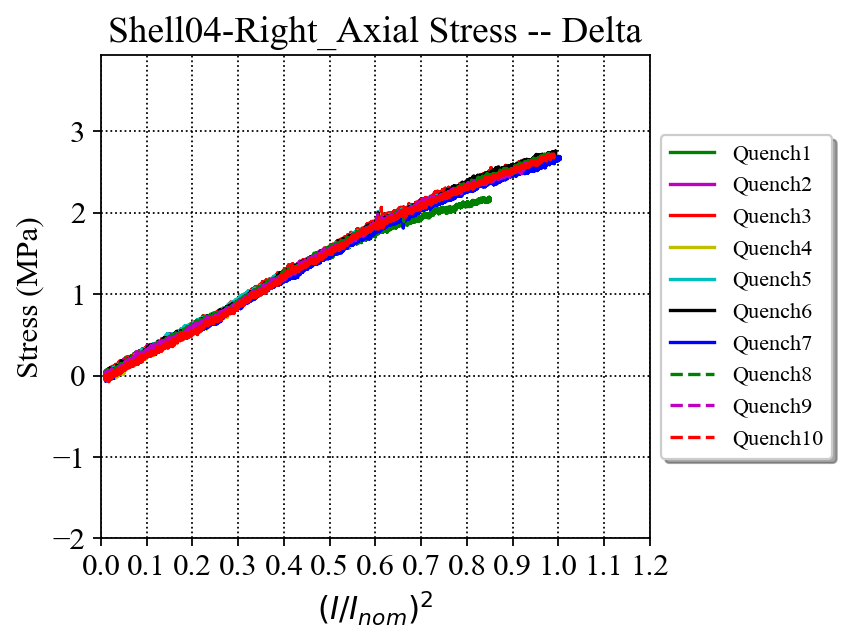 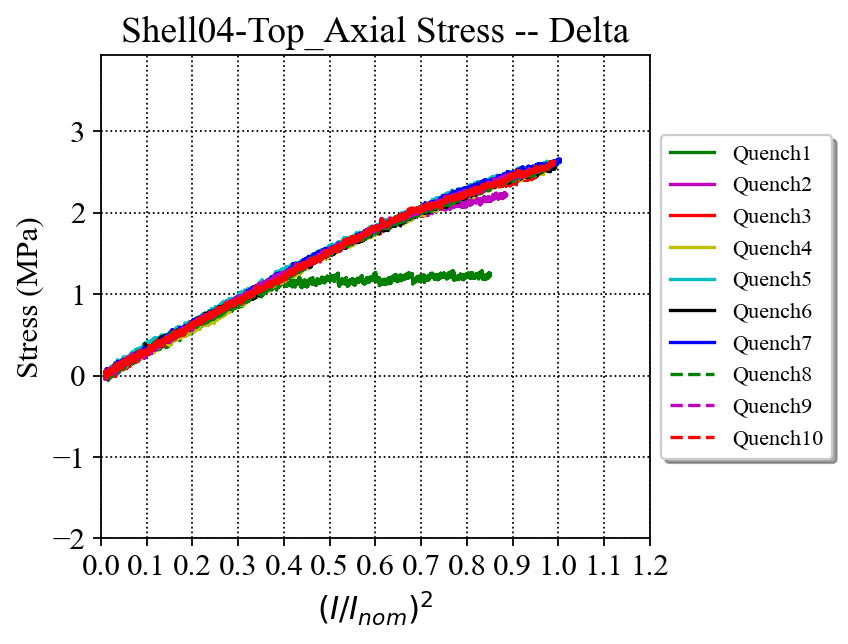 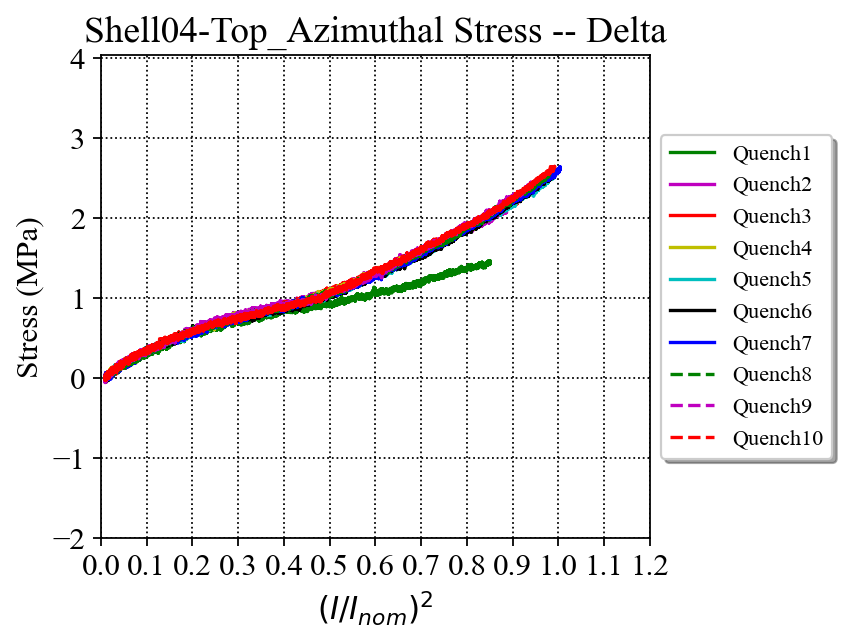 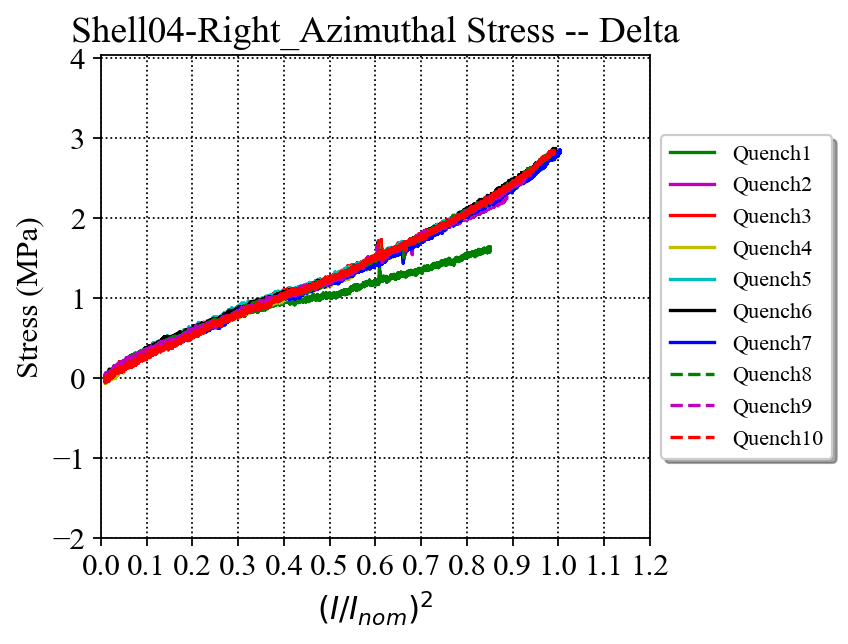 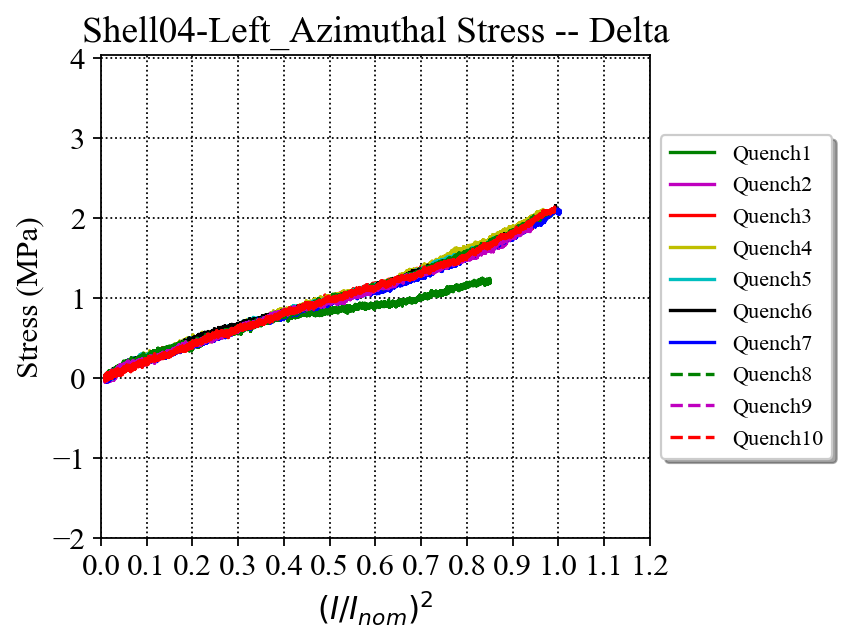 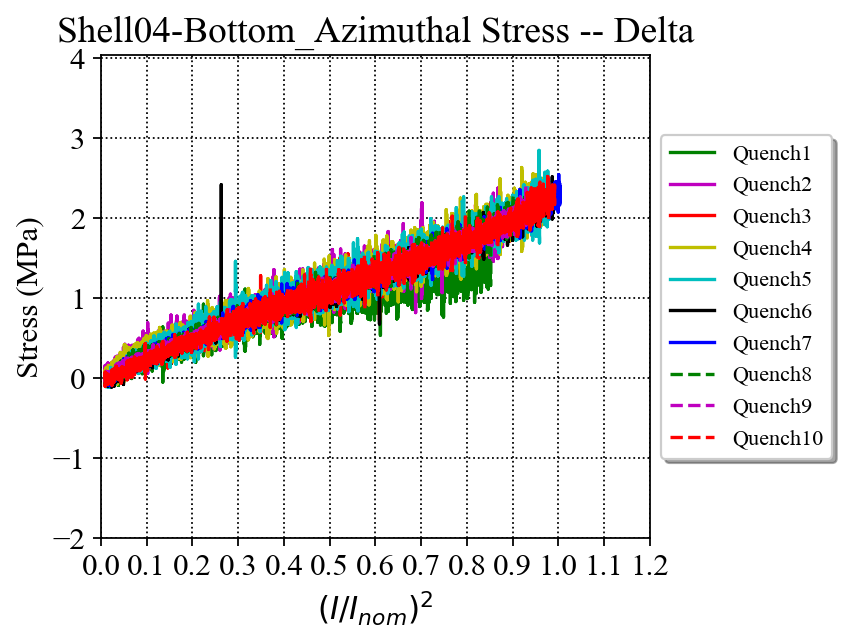 MQXFA13b SG data
15
Shell 7 - Strain
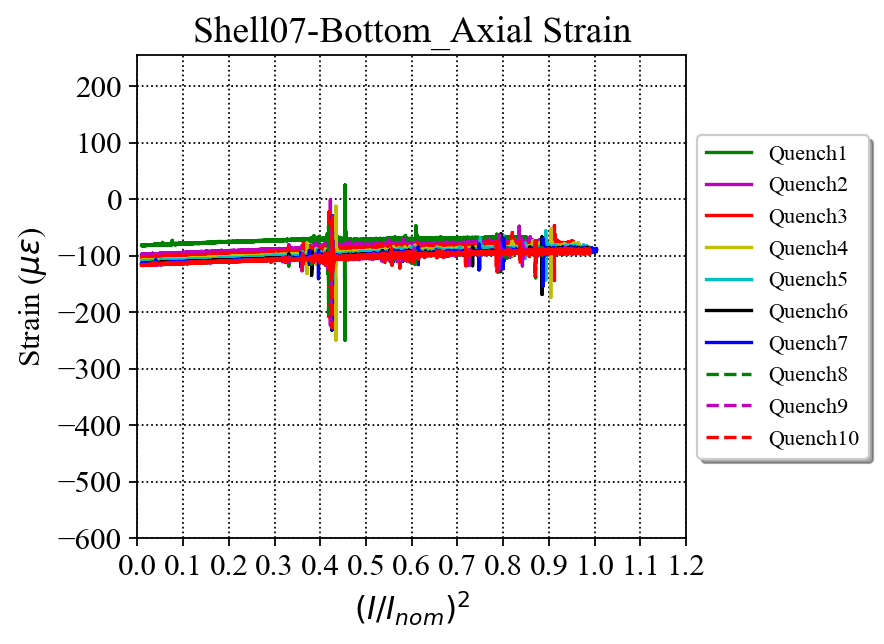 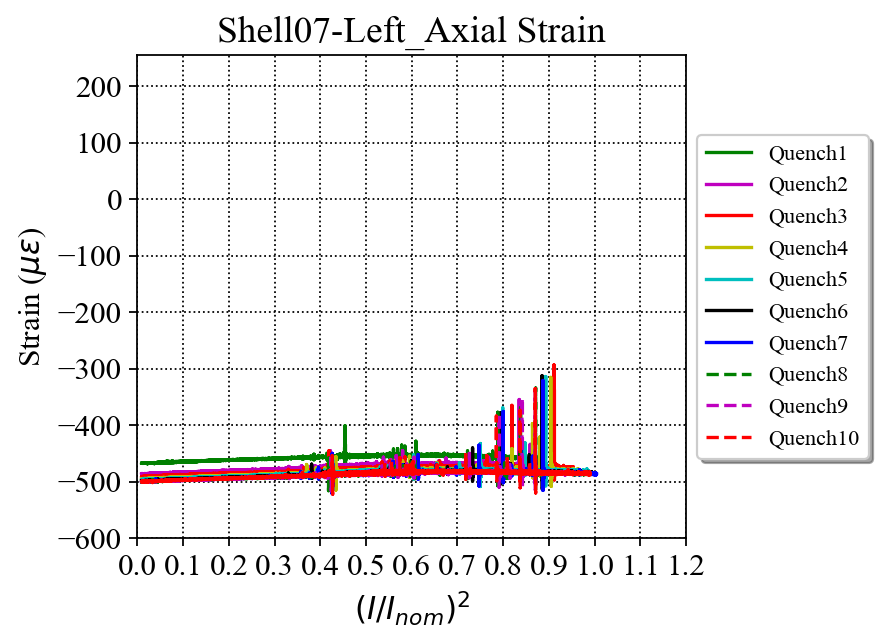 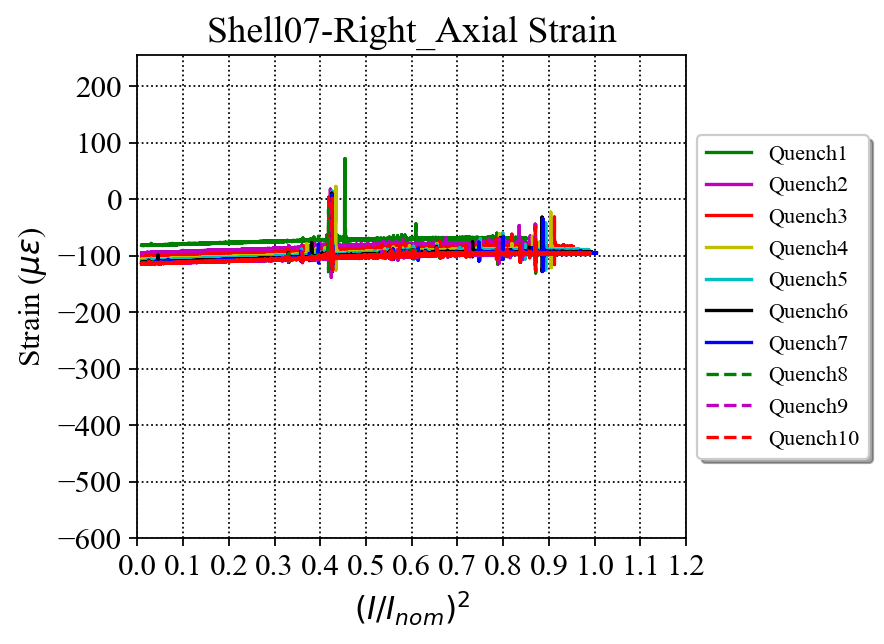 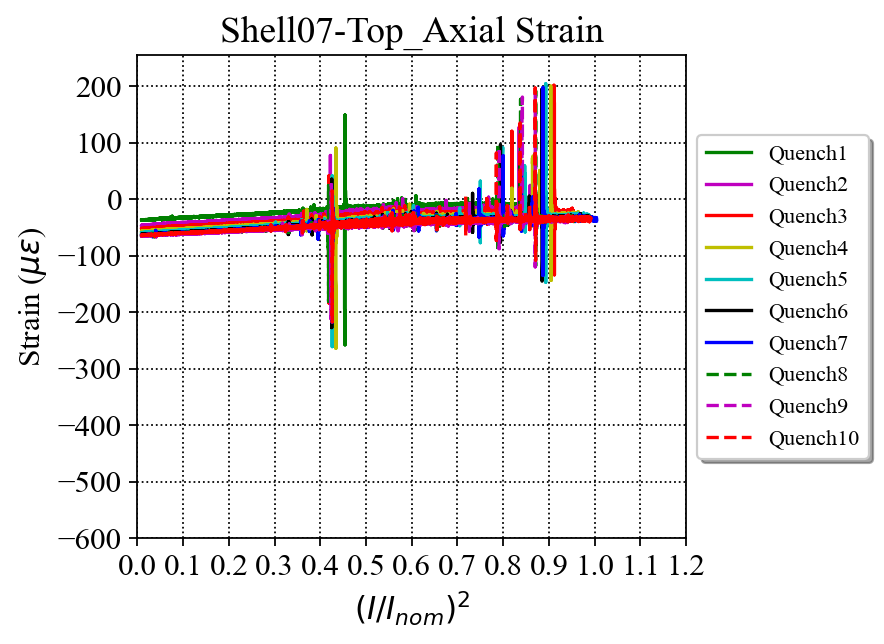 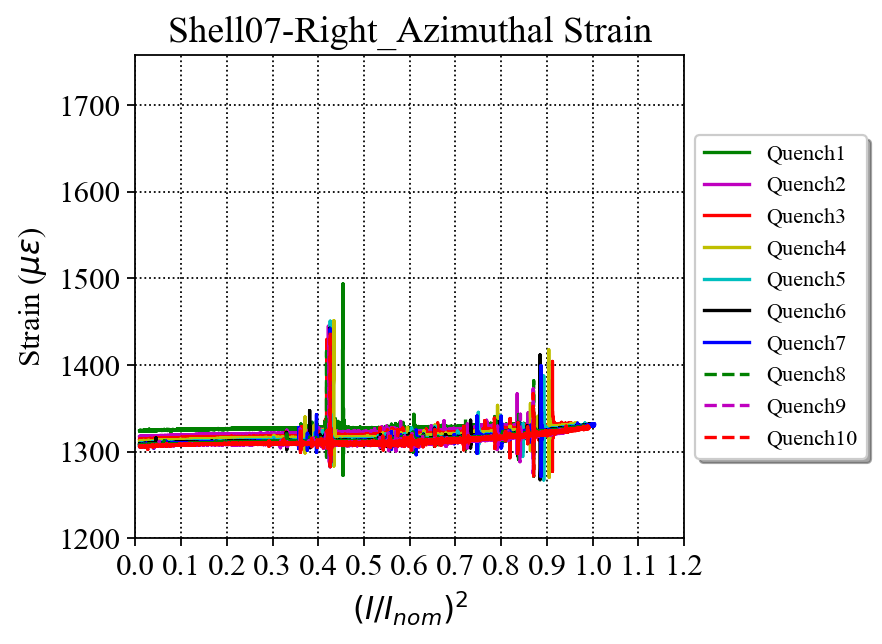 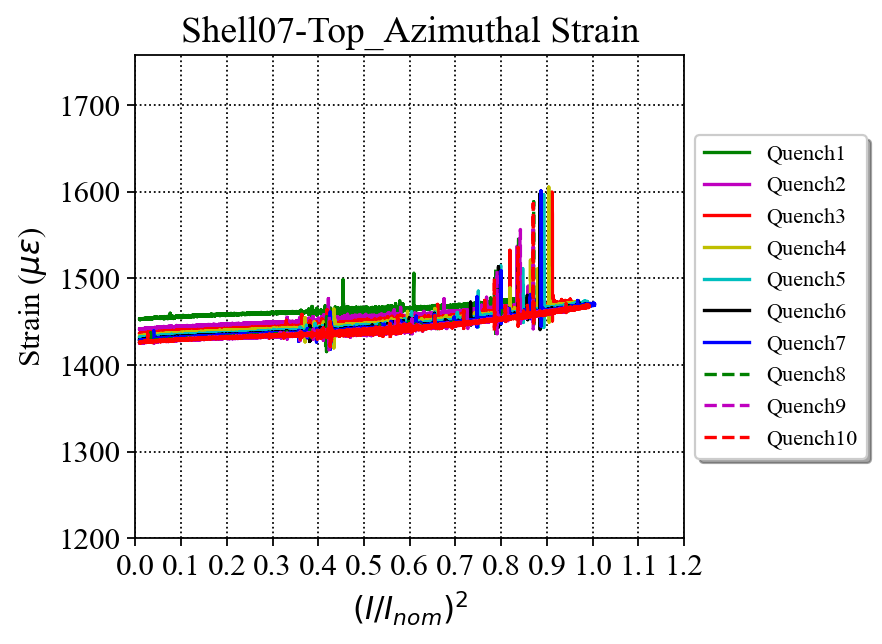 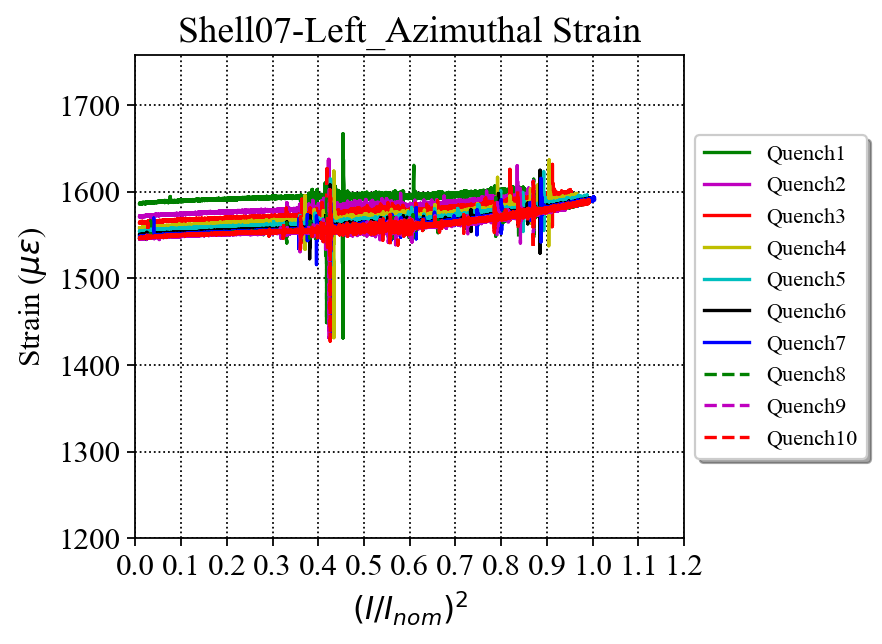 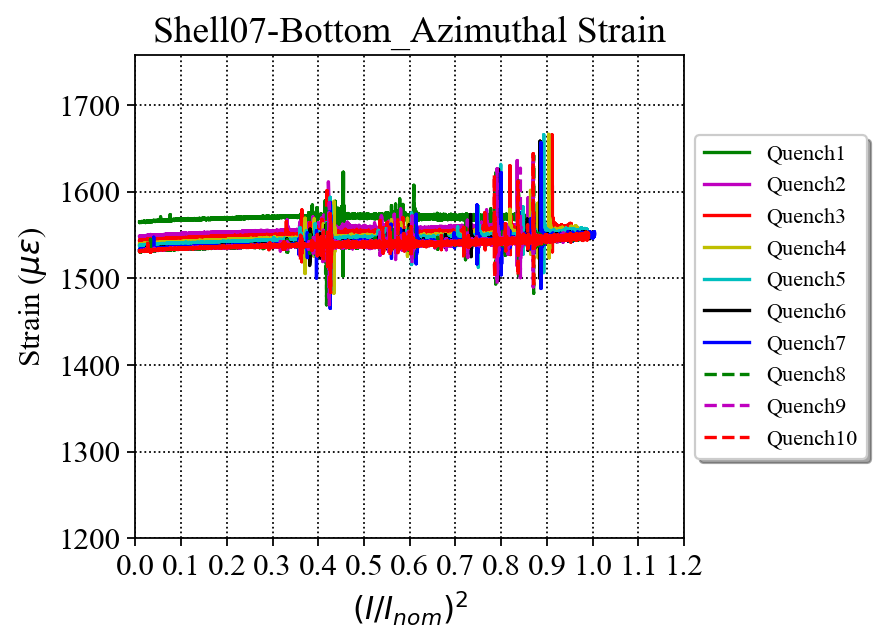 MQXFA13b SG data
16
Shell 7 – Delta Stress
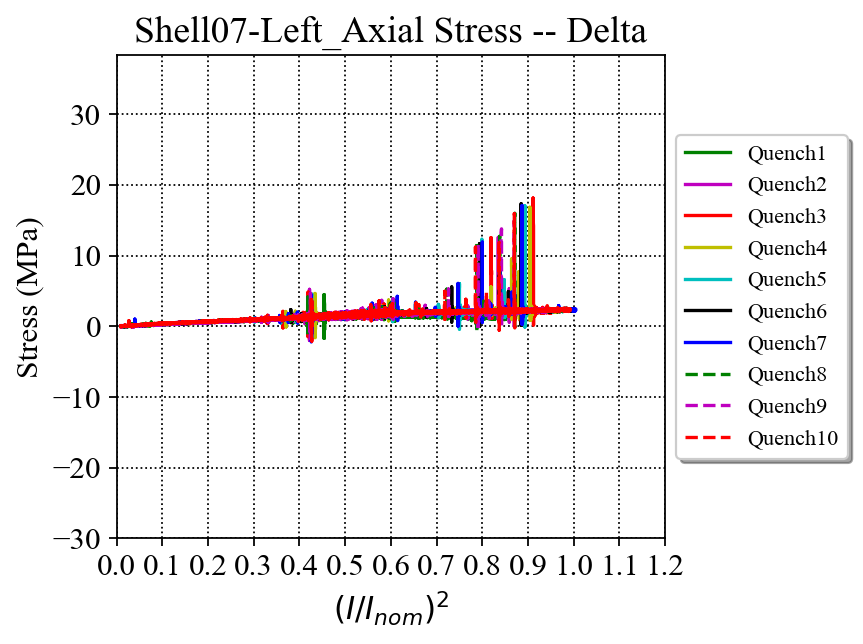 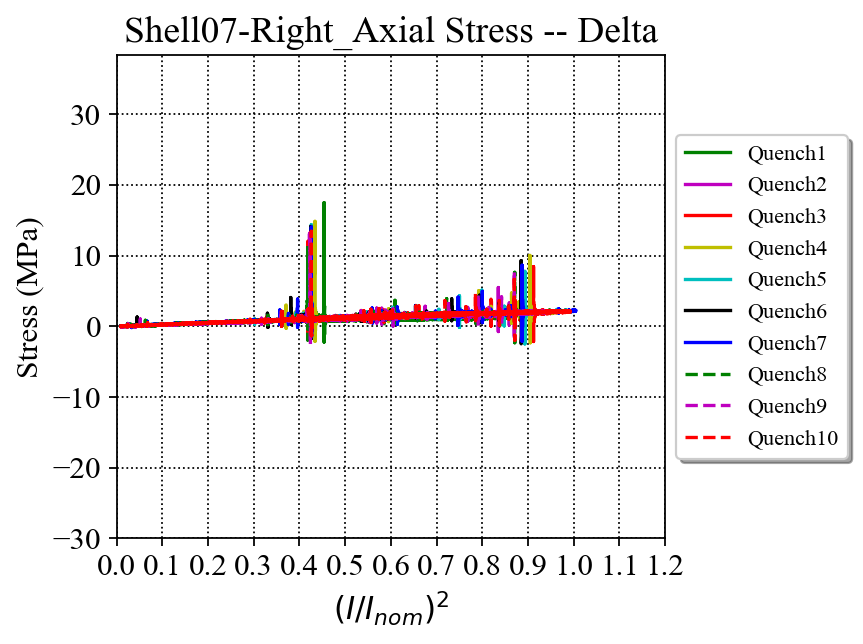 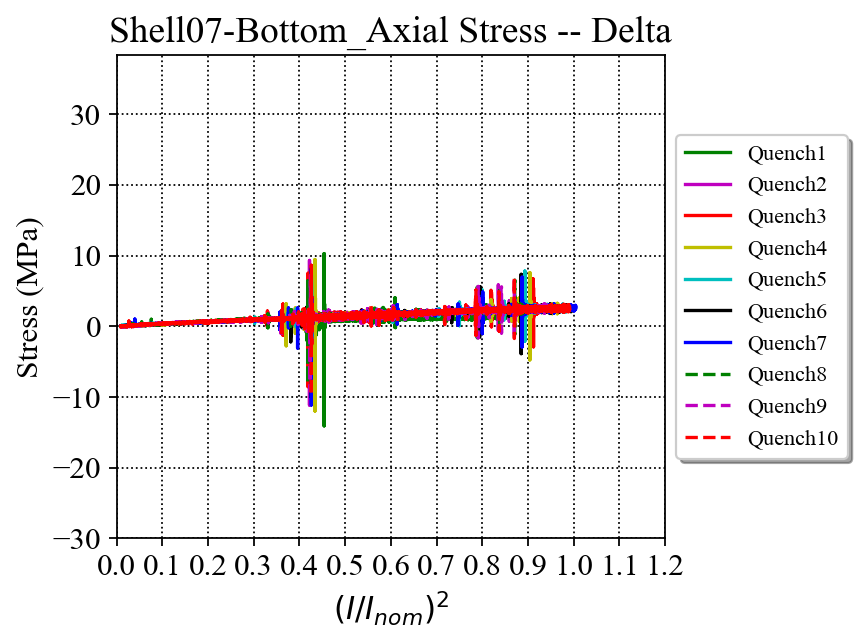 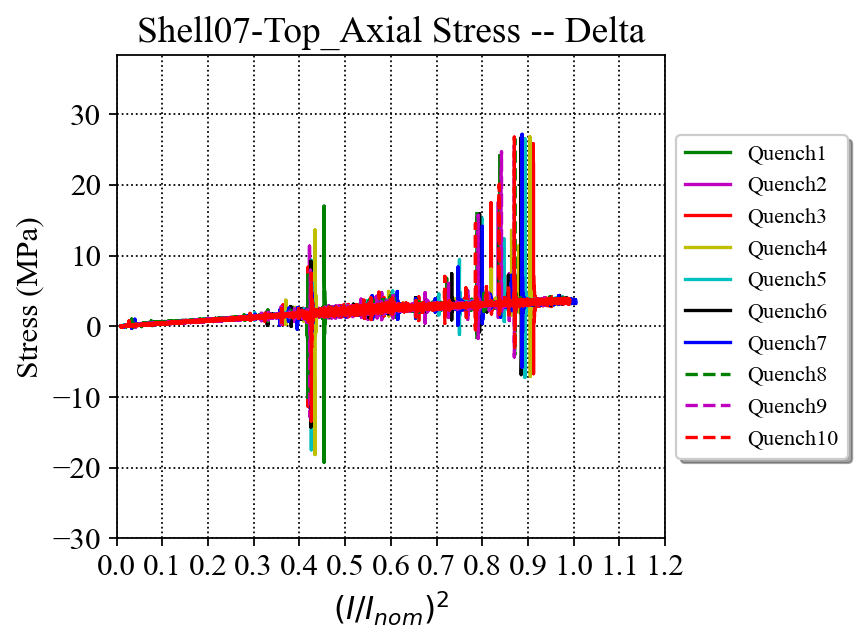 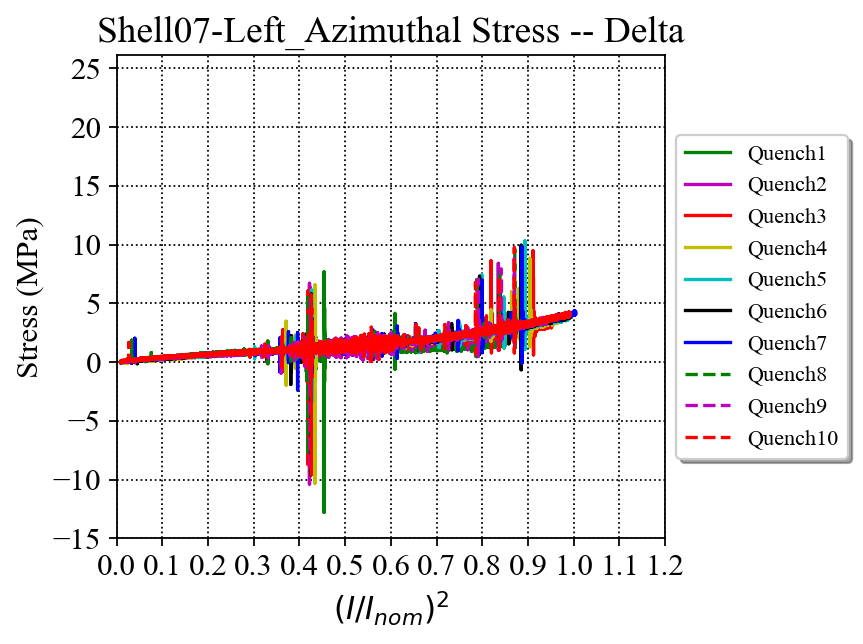 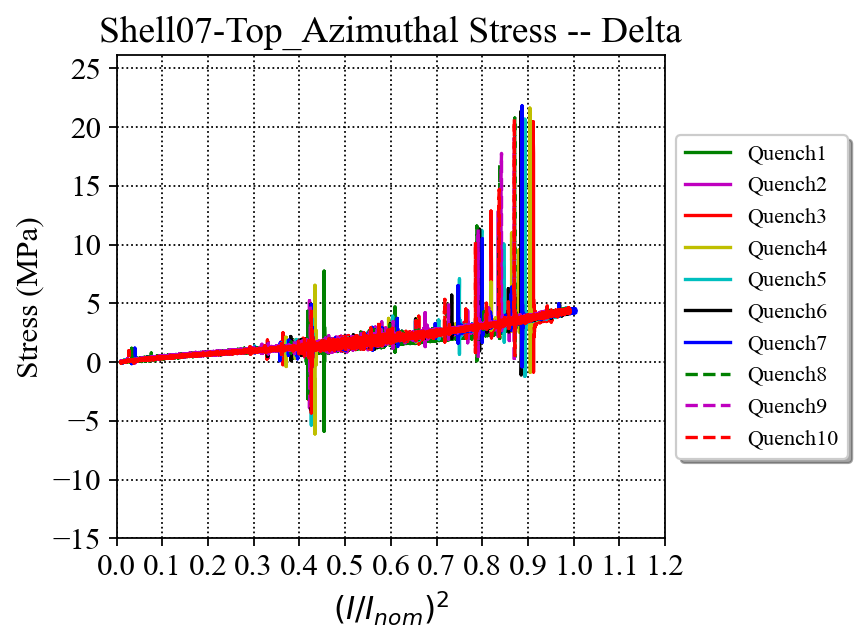 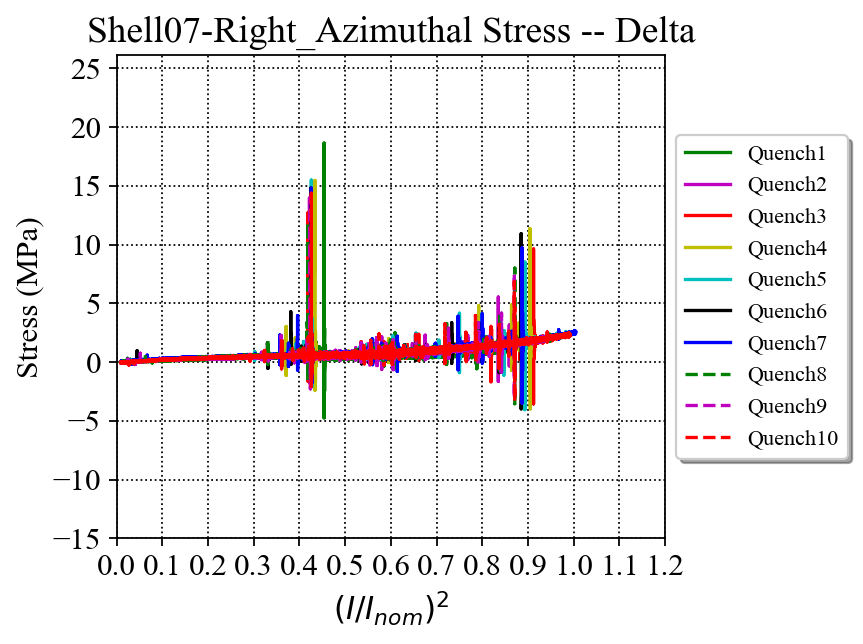 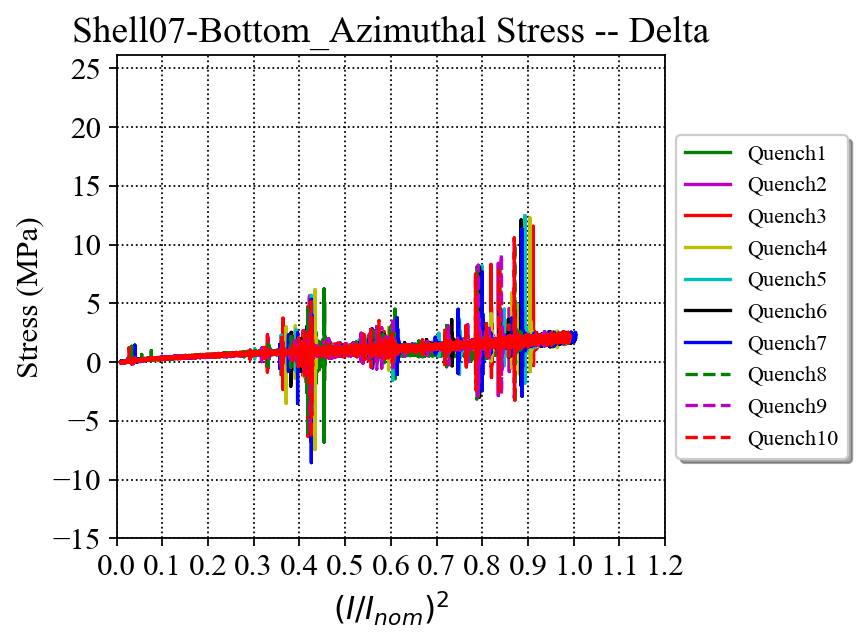 MQXFA13b SG data
17
Rods – Strain and Delta Stress
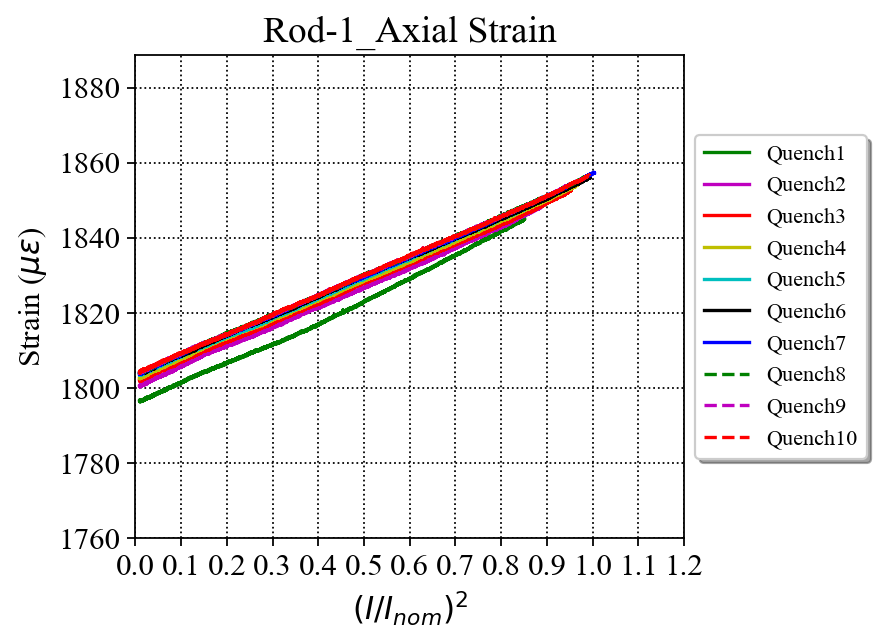 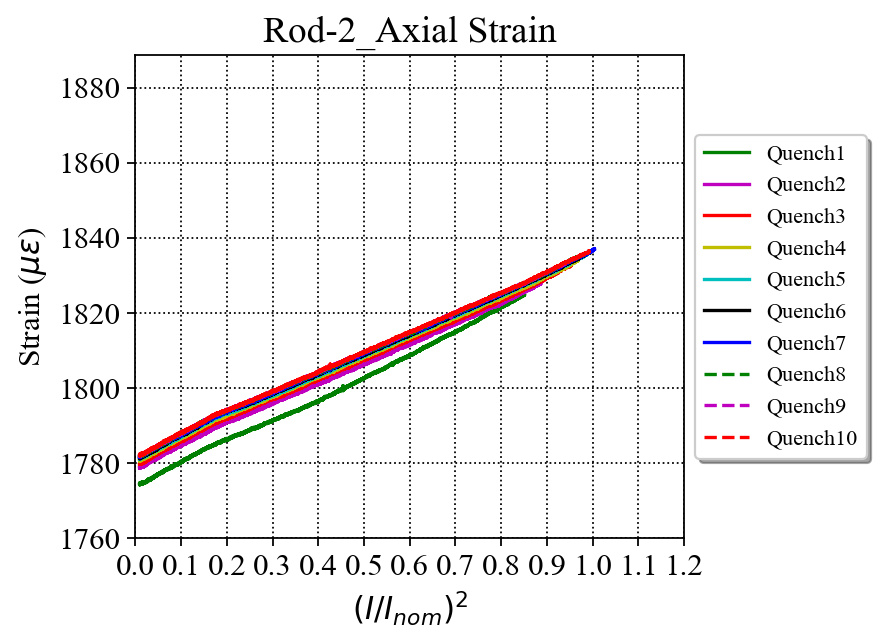 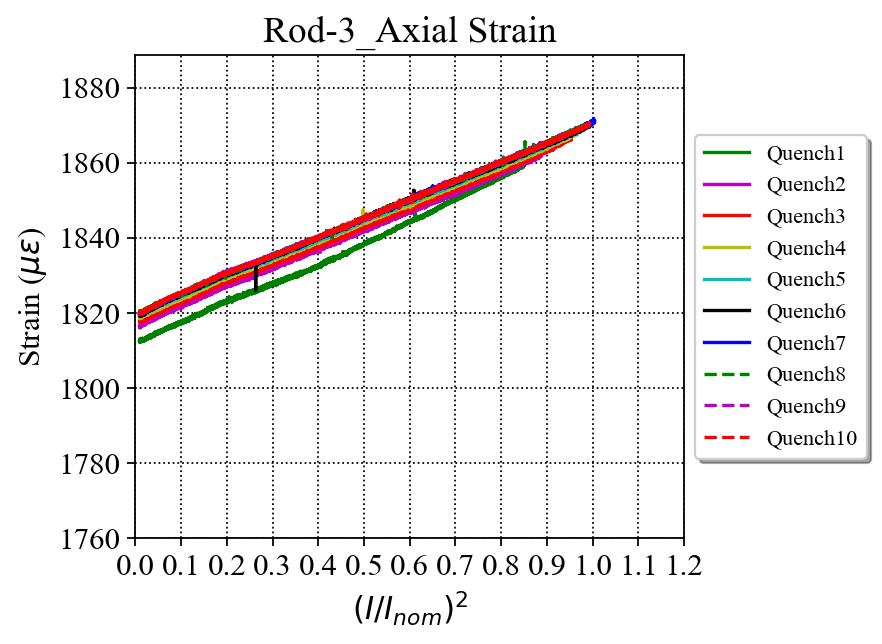 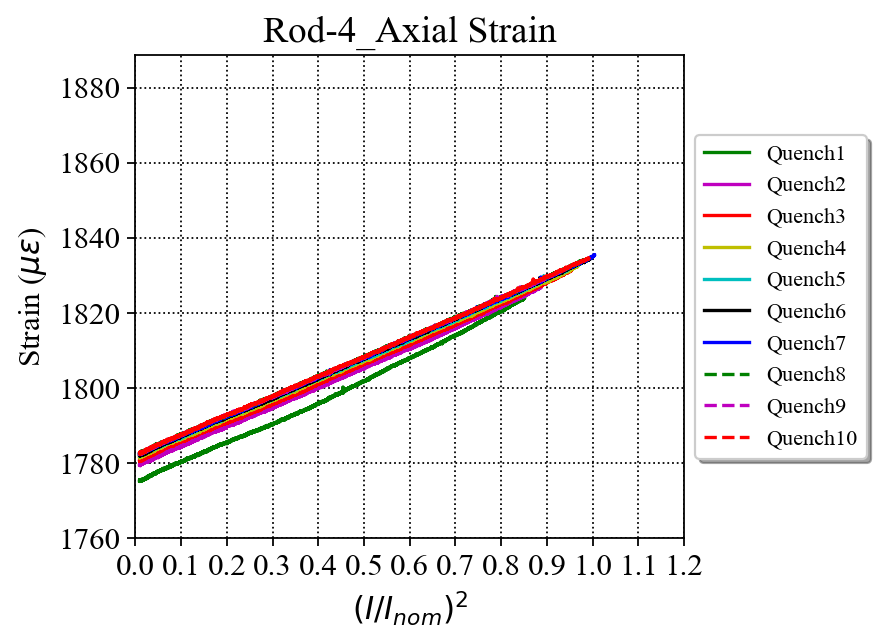 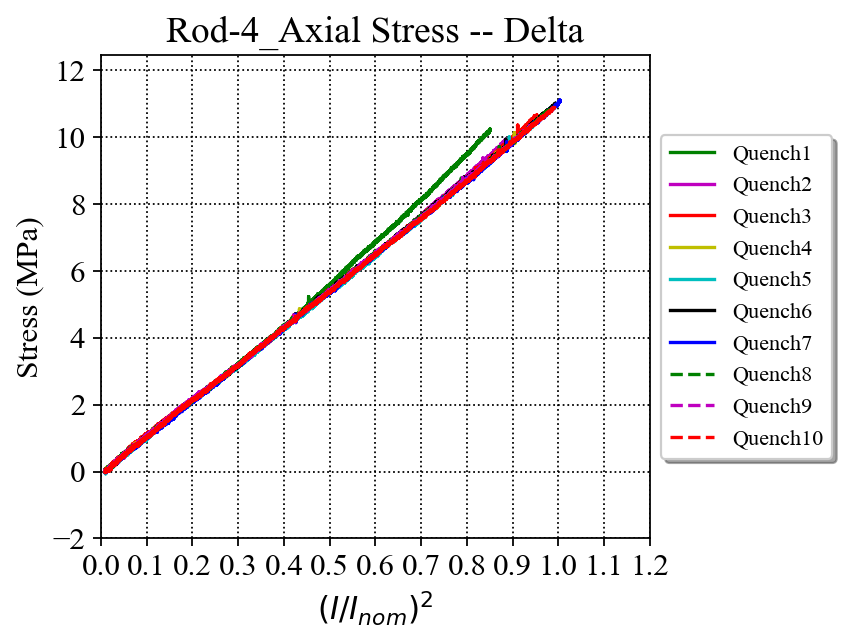 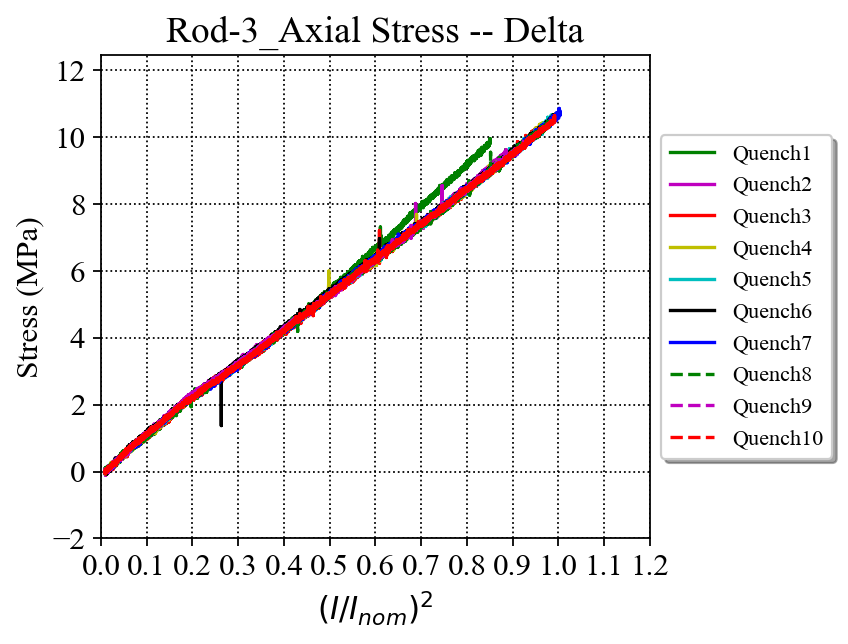 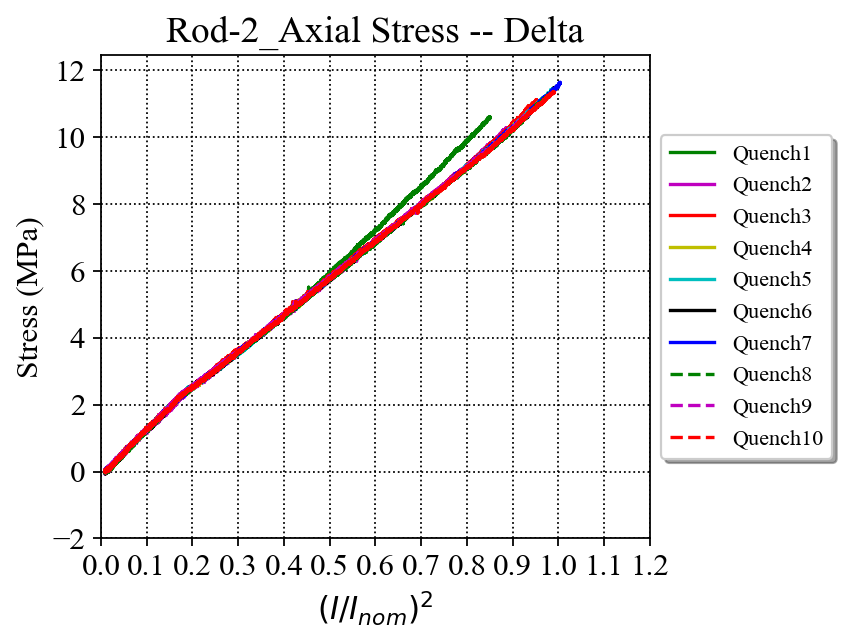 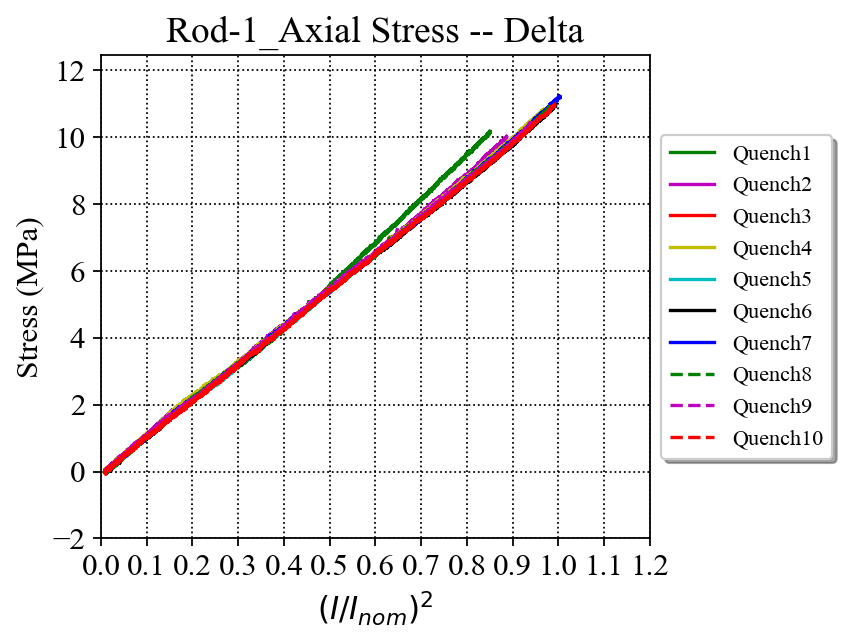 MQXFA13b SG data
18
Preload – Coils, shells and rods
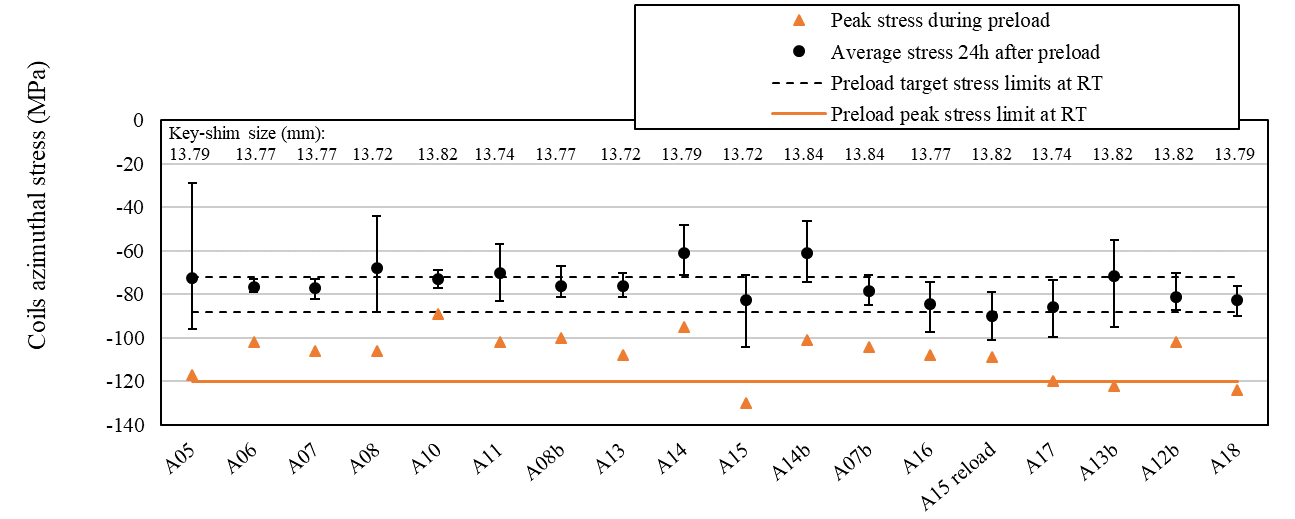 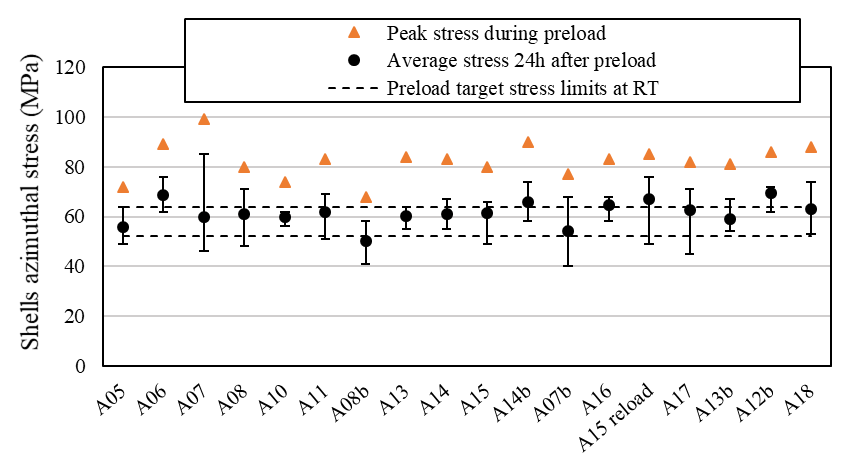 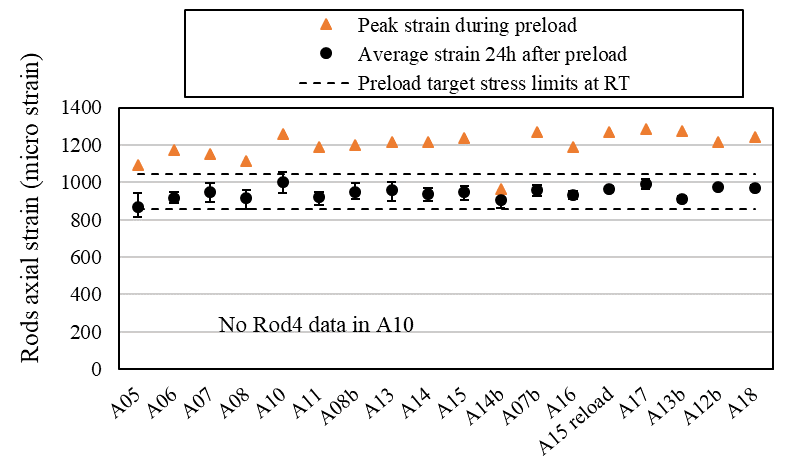 MQXFA13b SG data
19
Appendix
MQXFA13b SG data
20
Coil stress increase during powering (ramps-up and down averaged)Comparison with previous magnets
MQXFA03
Ramp to 16.65 kA
MQXFA04
Ramp to 16.55 kA
MQXFA06
Ramp to 16.45 kA
MQXFA05
Ramp to 16.46 kA
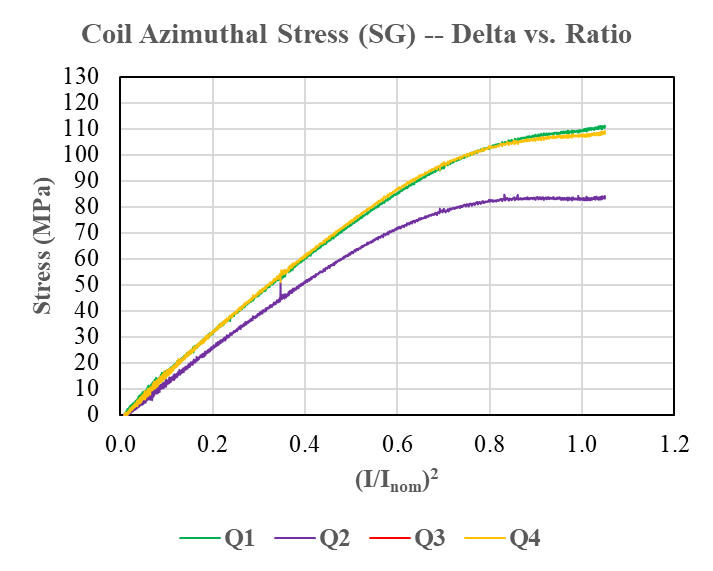 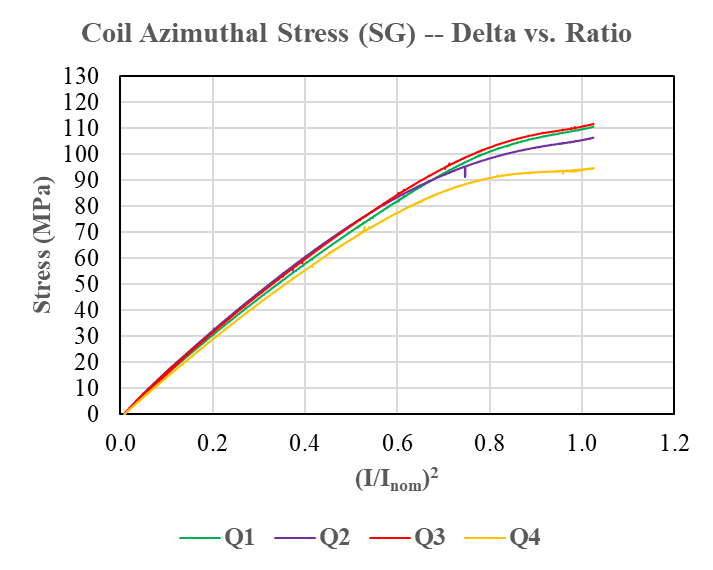 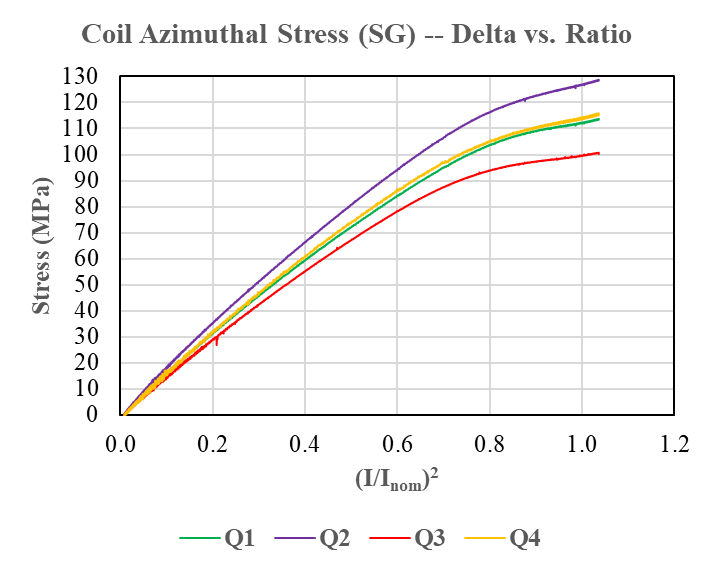 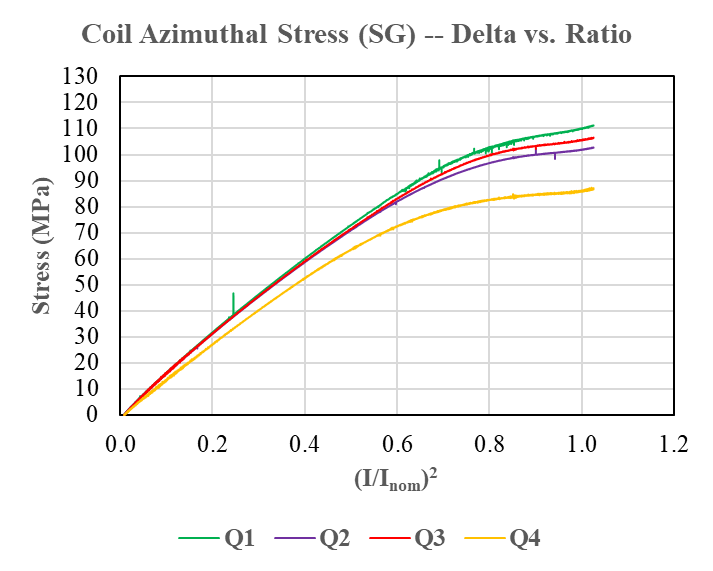 Av. delta stress: 102 MPa
Av. delta stress: 115 MPa
Av. delta stress: 106 MPa
Av. delta stress: 101 MPa
MQXFA10
Ramp to 16.54 kA
MQXFA08
Ramp to 16.50 kA
MQXFA07
Ramp to 15.45 kA
MQXFA11
Ramp to 16.54 kA
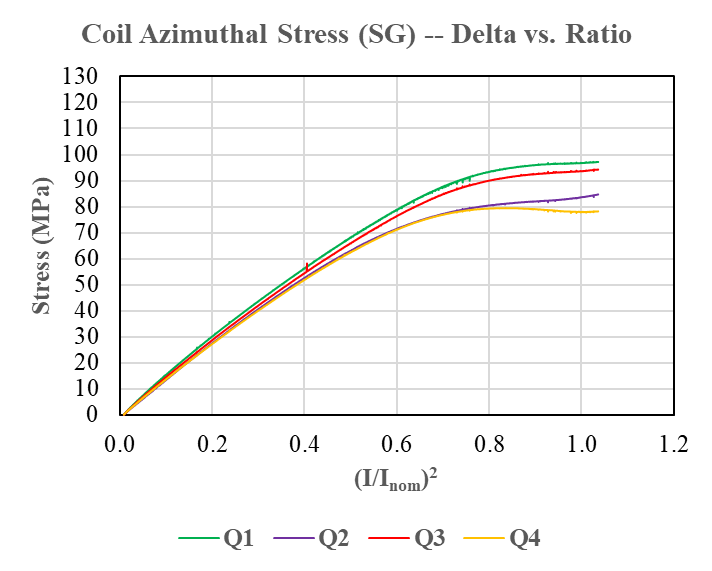 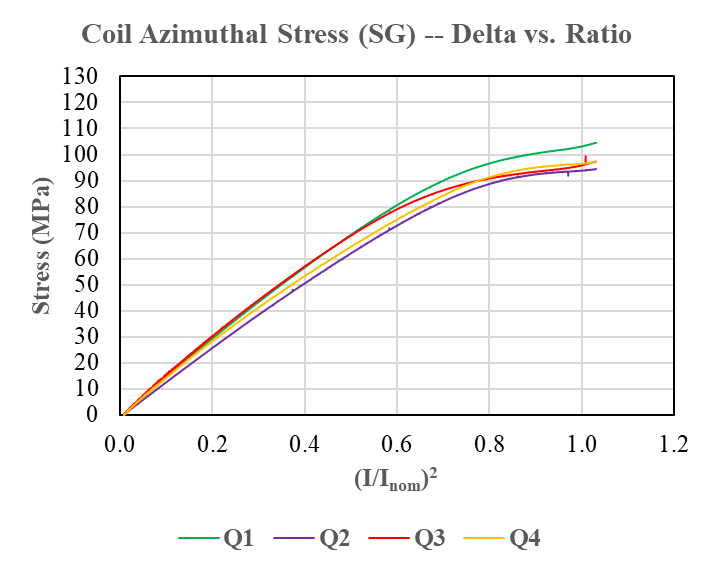 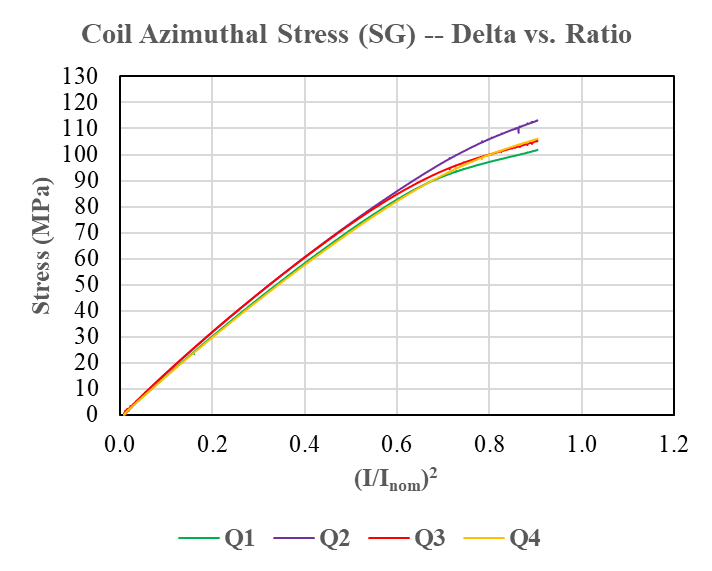 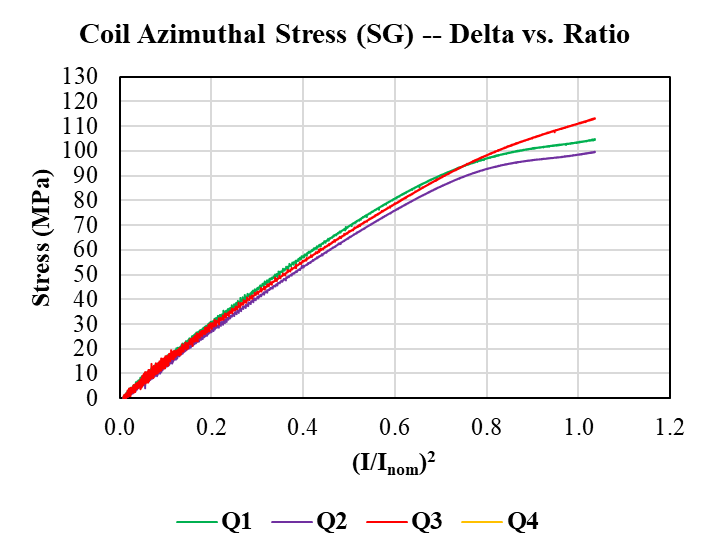 Av. delta stress: 89 MPa
Av. delta stress: 107 MPa
Av. delta stress: 94 MPa
Av. delta stress: 106 MPa
MQXFA13b SG data
21
Coil stress increase during powering (ramps-up and down averaged)Comparison with previous magnets
Coil average delta azimuthal stress during excitation
Coil average delta axial stress during excitation
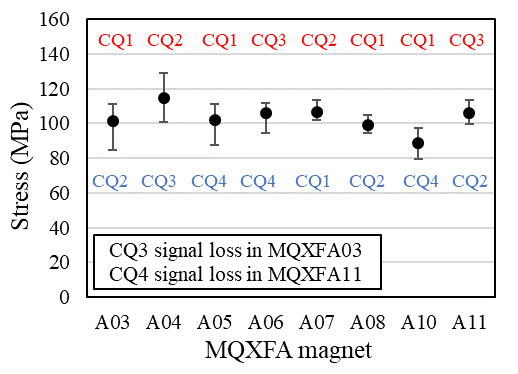 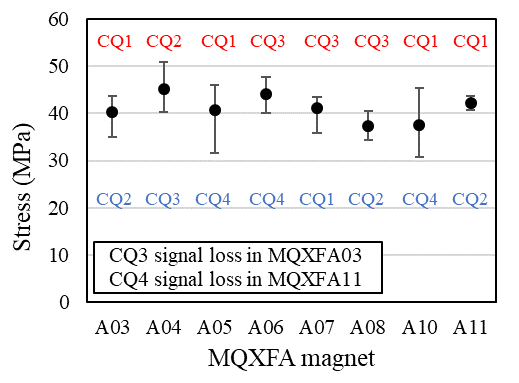 Maximum stress values of each coil were selected for these plots
In red: Coil quadrants with the highest stress increase
In blue: Coil quadrants with the lowest stress increase
MQXFA13b SG data
22
E.M. Effect is Apparent on Coils and Shell 7(this example is for magnet 5 but applies to all)
Despite not yet fully processing the files, the gauge readings of the coils and the shell 7 appear to be noisy during current ramps
Similar effects have been observed in earlier magnets
The noise on the signals is most likely from the dI/dt.
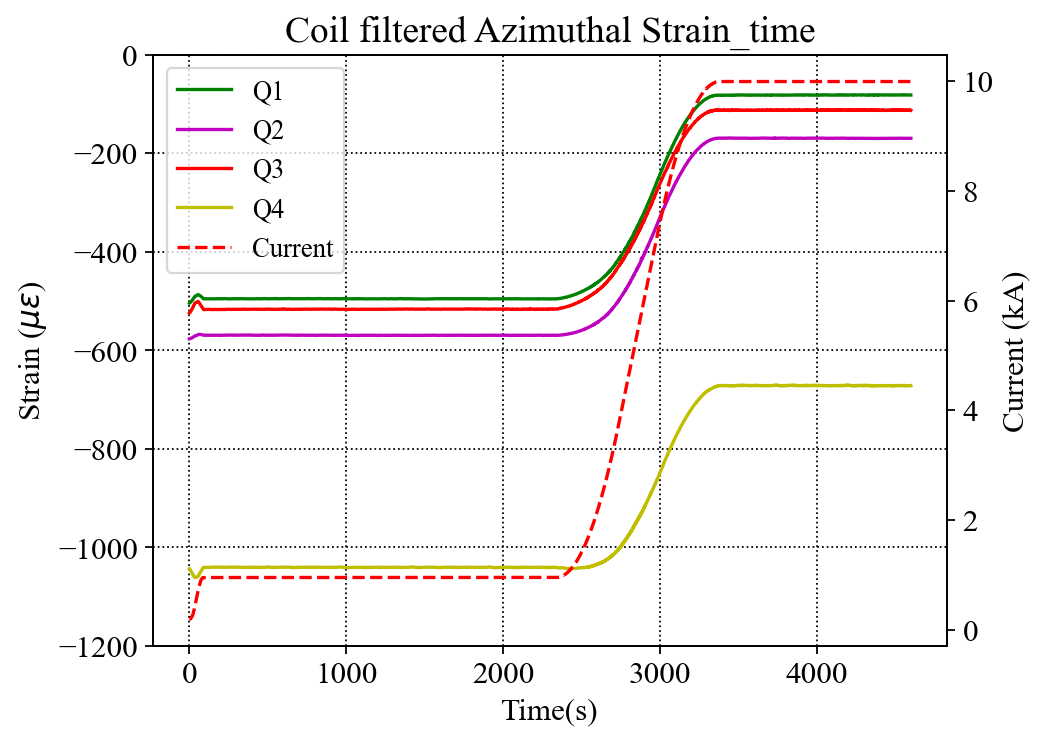 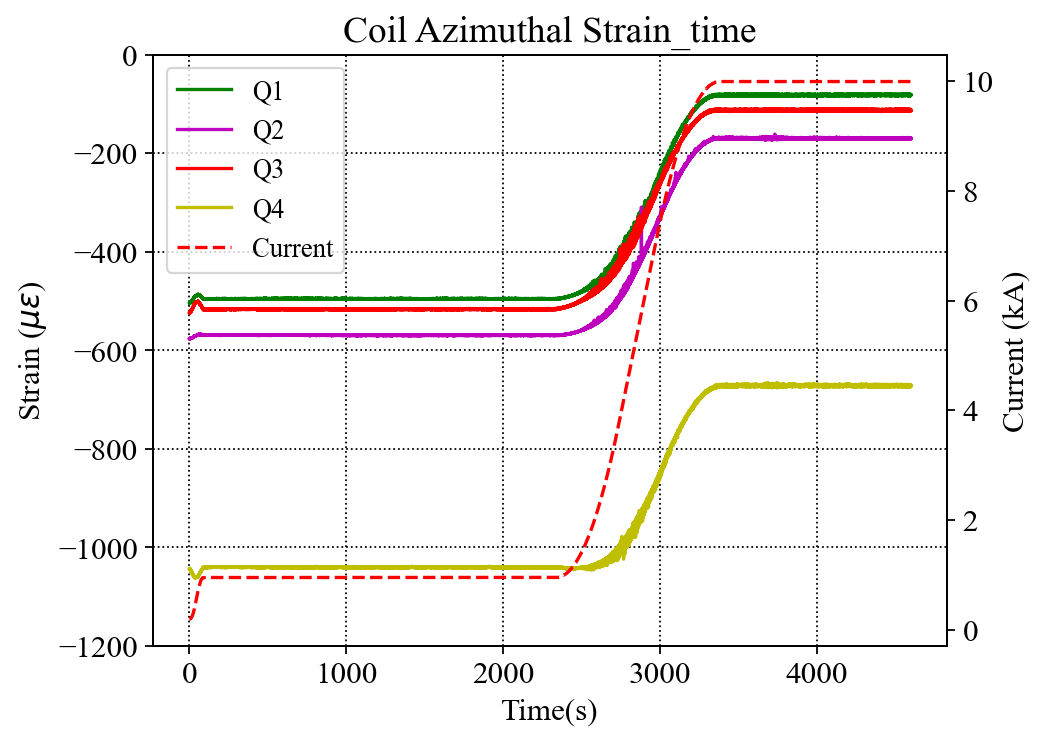 LP Filter
Noisy signal
Cutoff frequency:0.25 Hz
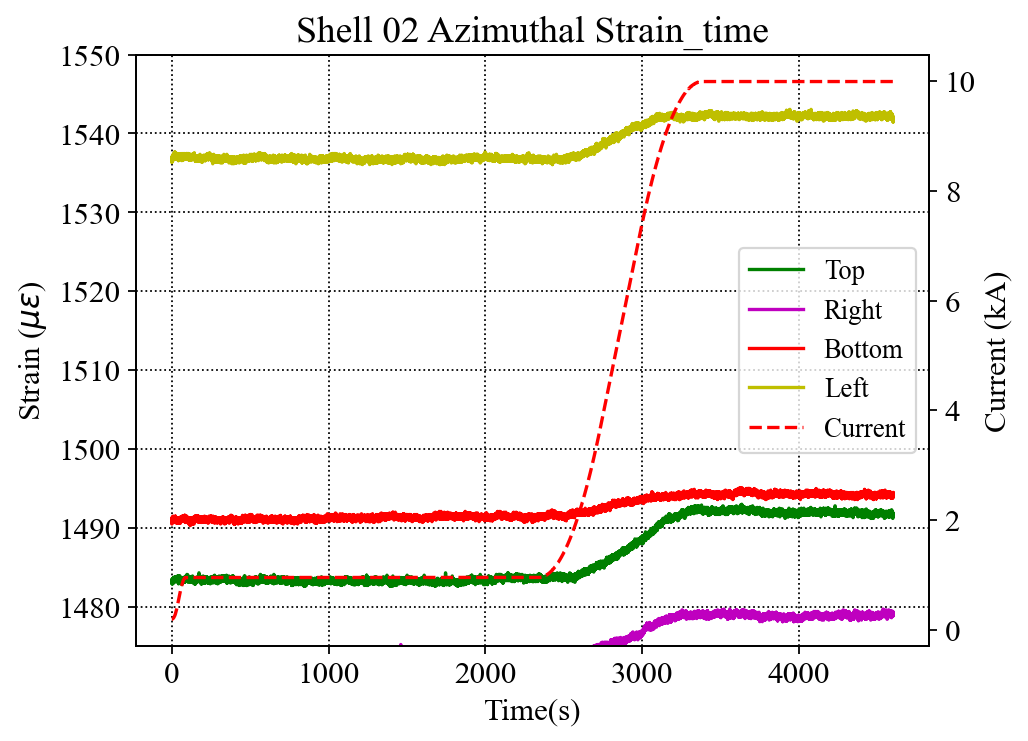 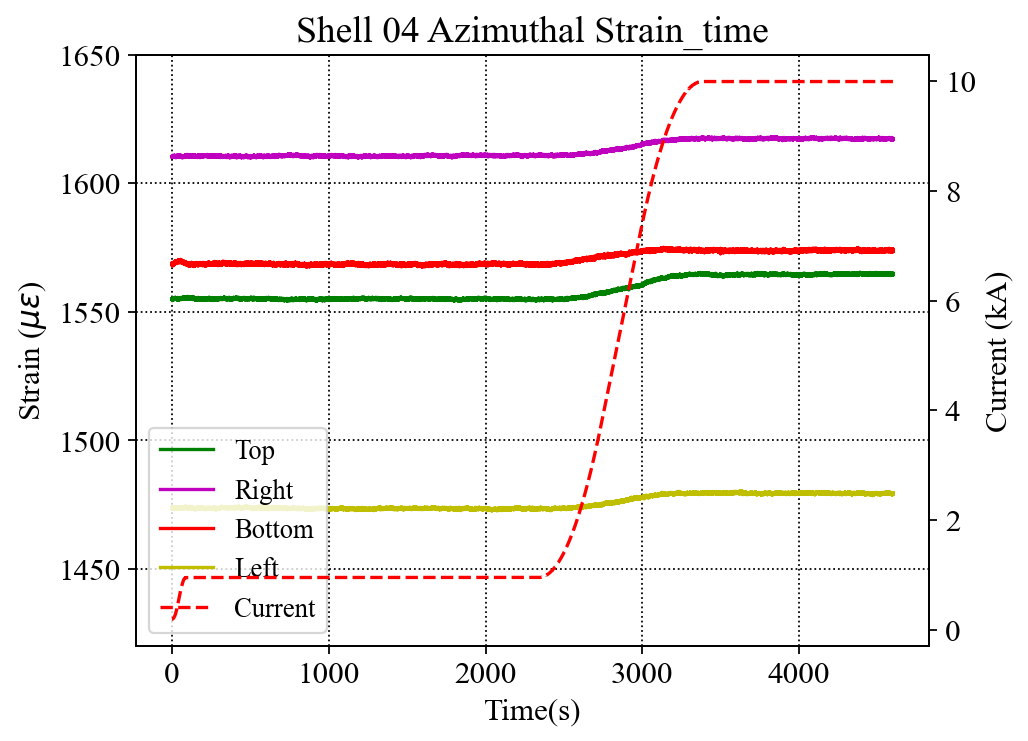 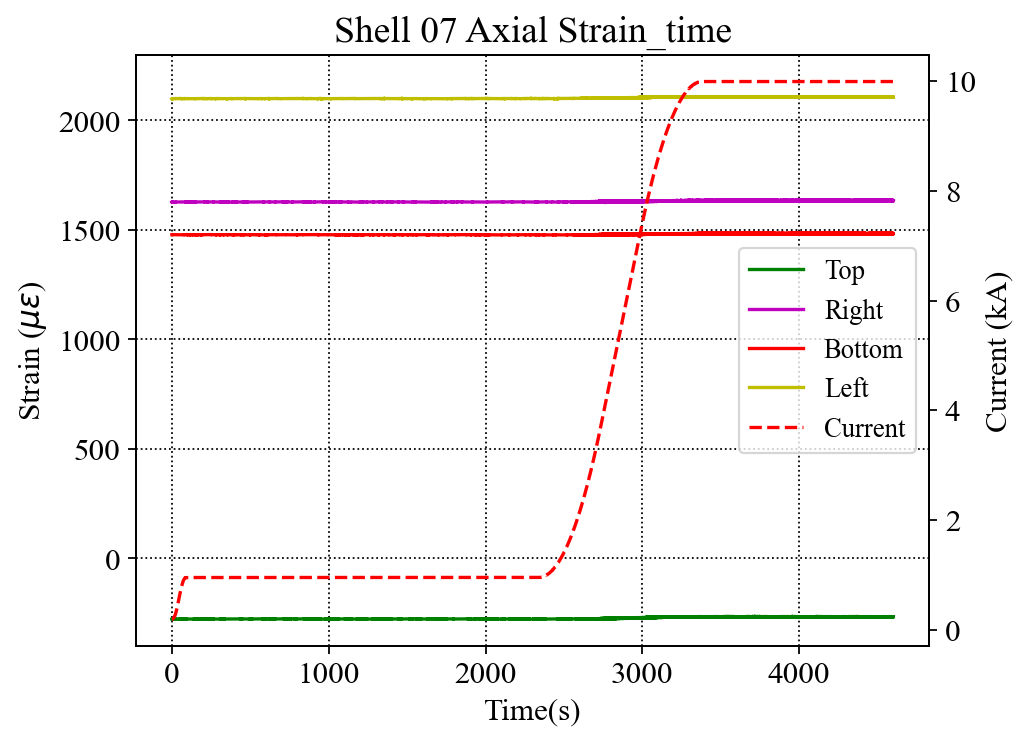 Noisy signal
(note the different scale from Shells 02 and 04 plots)
Clean signal
Clean signal
MQXFA13b SG data
23
Reference: MQXFA03 Coil Azimuthal --- over I2
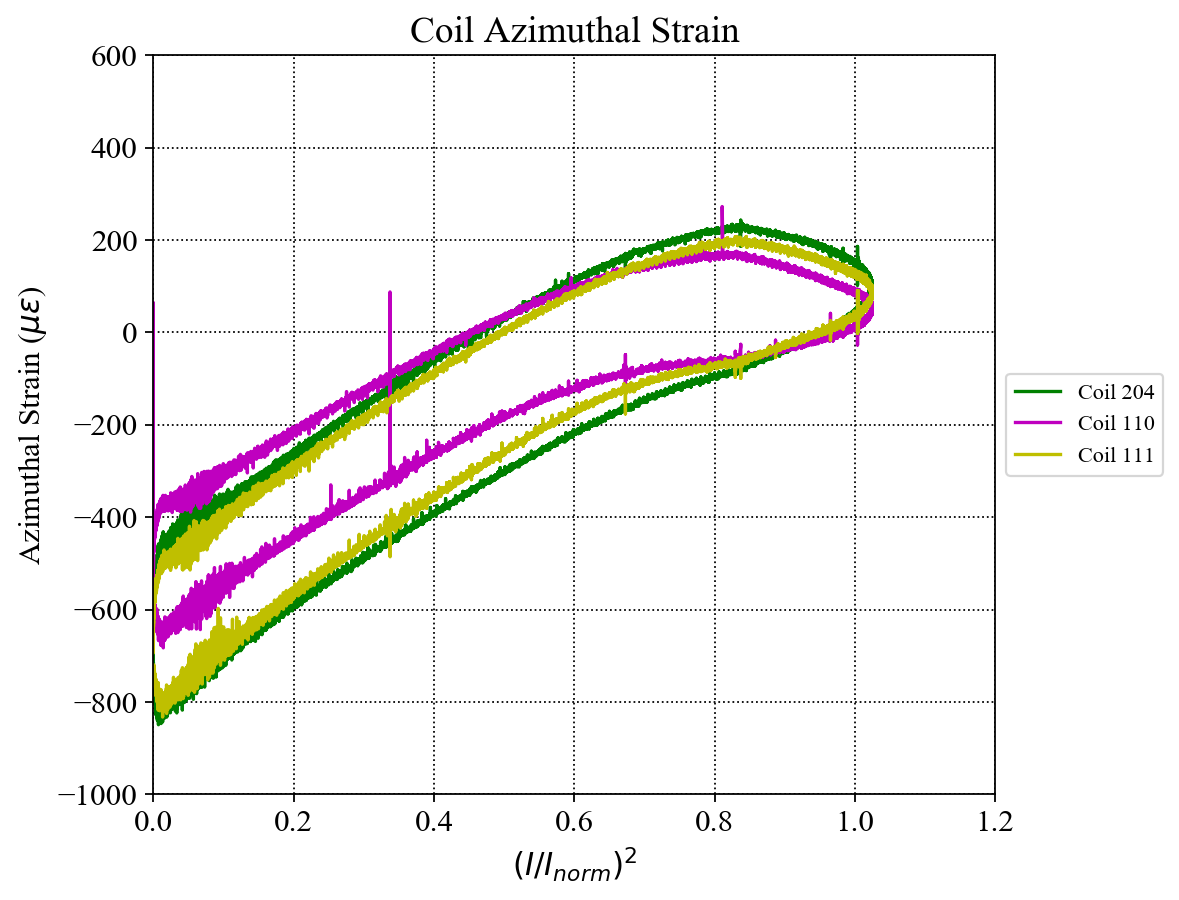 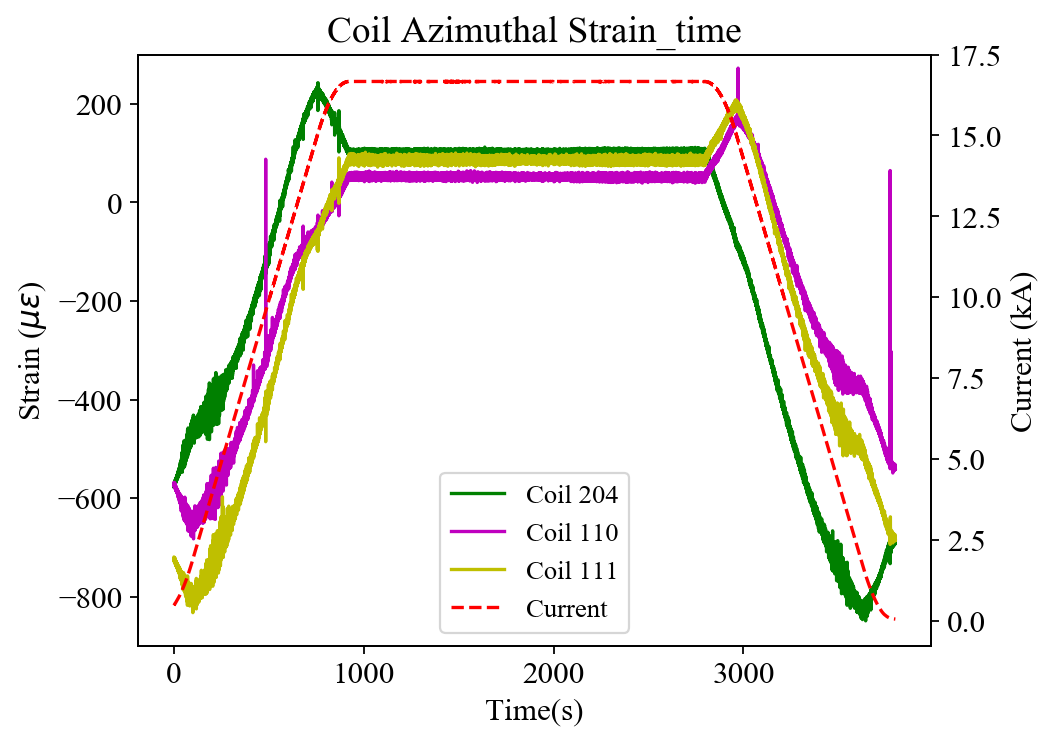 C204 ramp up
C204
C110 & 111 ramp down
C110 & 111 ramp up
C110
LP Filter
C204 ramp down
C111
Cutoff frequency:0.25 Hz
Combined the ramp up and ramp down data, the three coils actually behave identically.  
The readings of the “turn around” part are likely to be combined with inductive components;
The “up-warp” on the curves of C110 & 111 may be not mechanical. It is “bended” by the field.
The readings of this part may the combination of actual SG and inductive components
Inorm = 16.47 kA
MQXFA13b SG data
24
MQXFA04 Coil Strain --- over I2
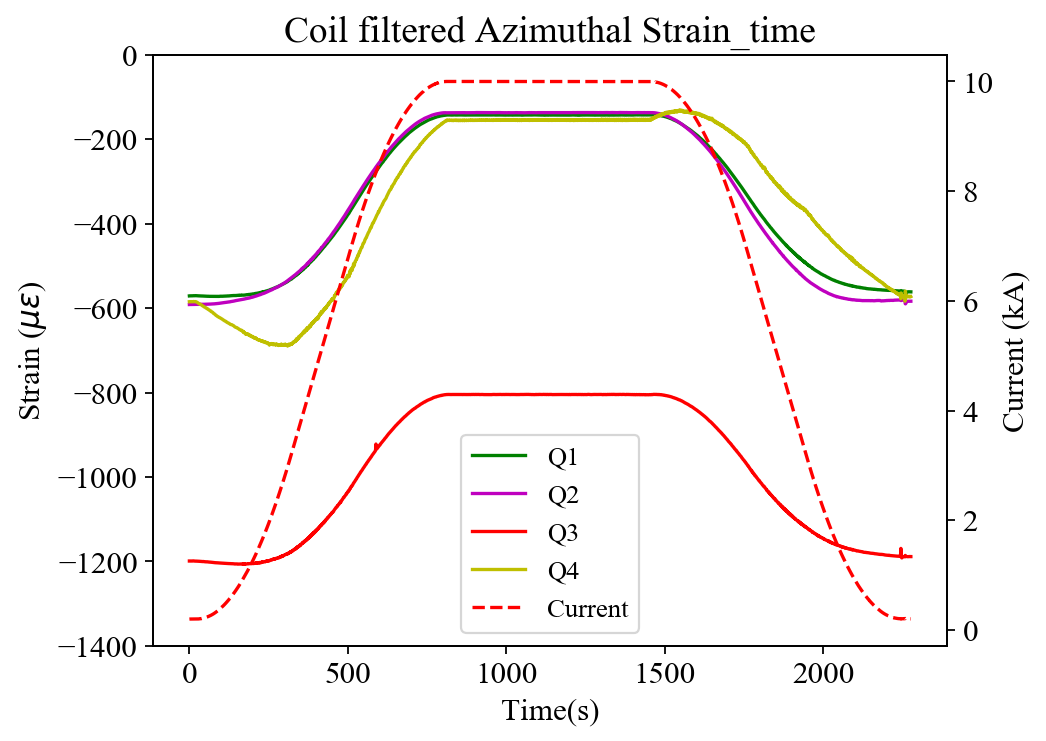 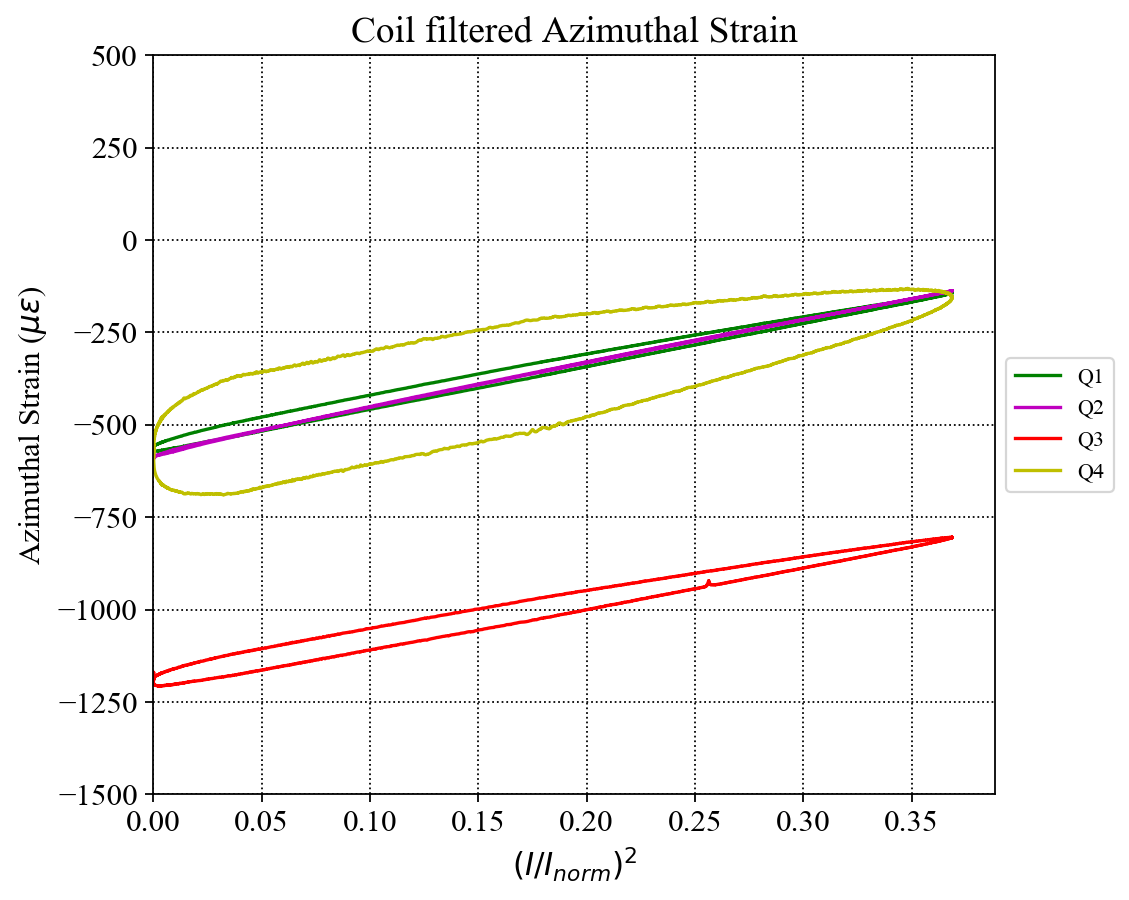 The exact same behavior as seen in MQXFA03 (next slide).
From what we have learned from MQXFA03, there is no issue in the 10 kA ramp tests.
Inorm = 16.47 kA
MQXFA13b SG data
25